Myanmar 2017
Klaus Röder
Naypidaw – die etwas seltsame Hauptstadt
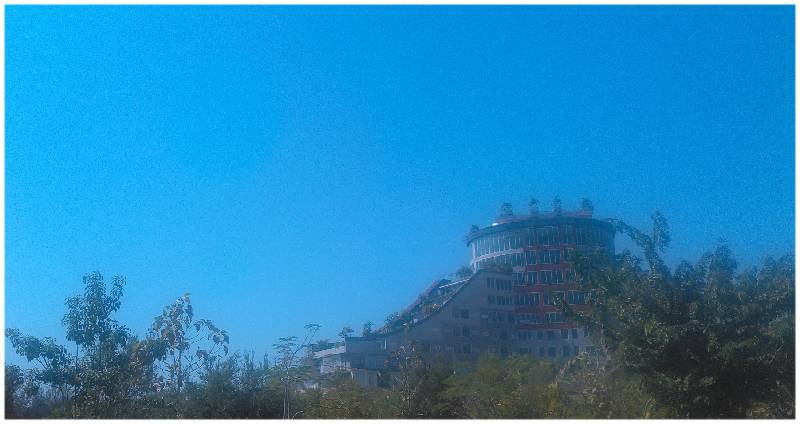 Naypidaw der abgeriegelte „Volkspalast“
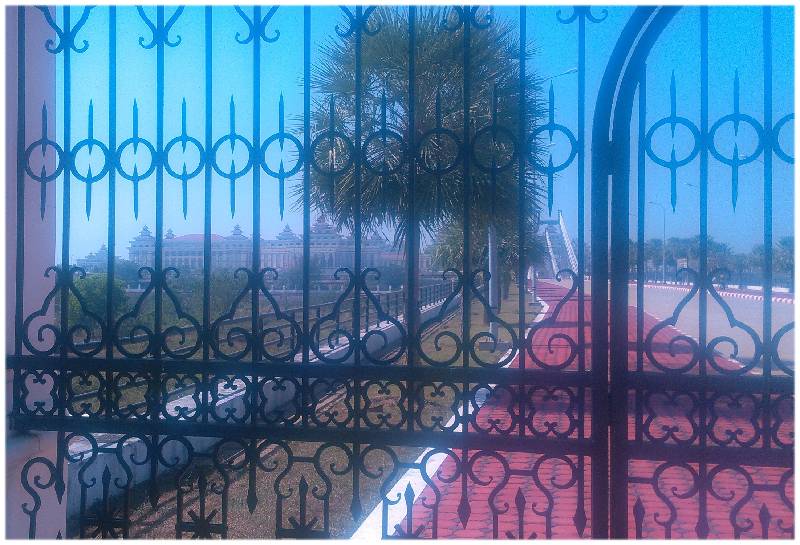 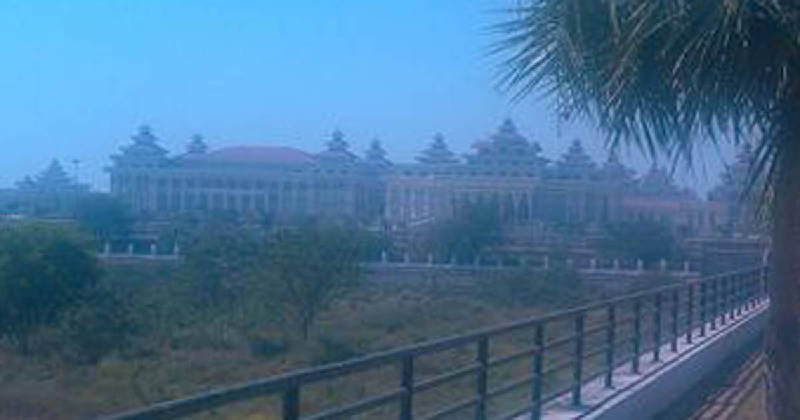 Naypidaw – Sitzung im Ministerium, sehr steril
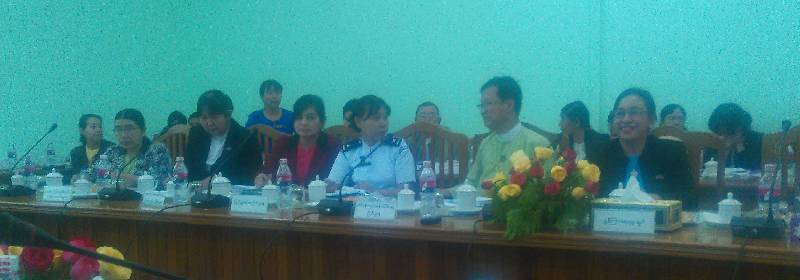 Naypidaw – das Hotel ebenfalls nicht sehr belebt
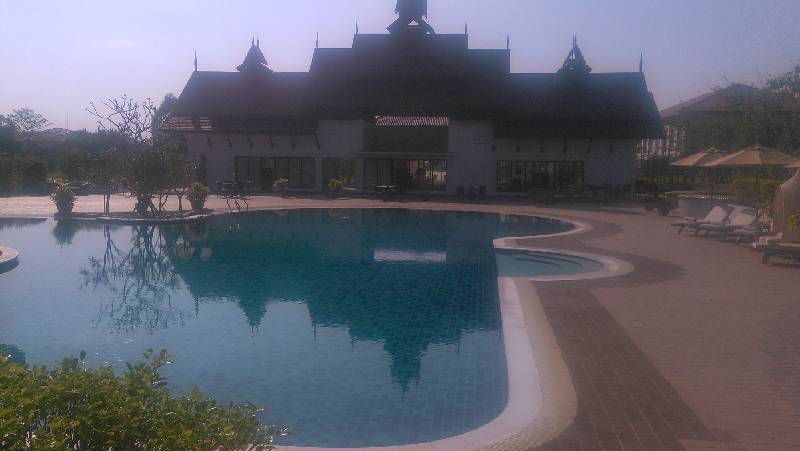 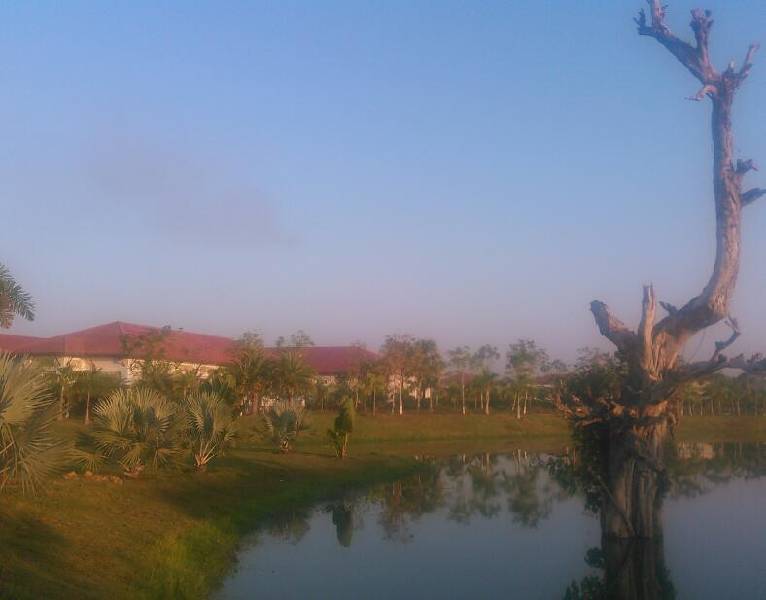 Naypidaw – die Umgebung des Hotels beim Joggen
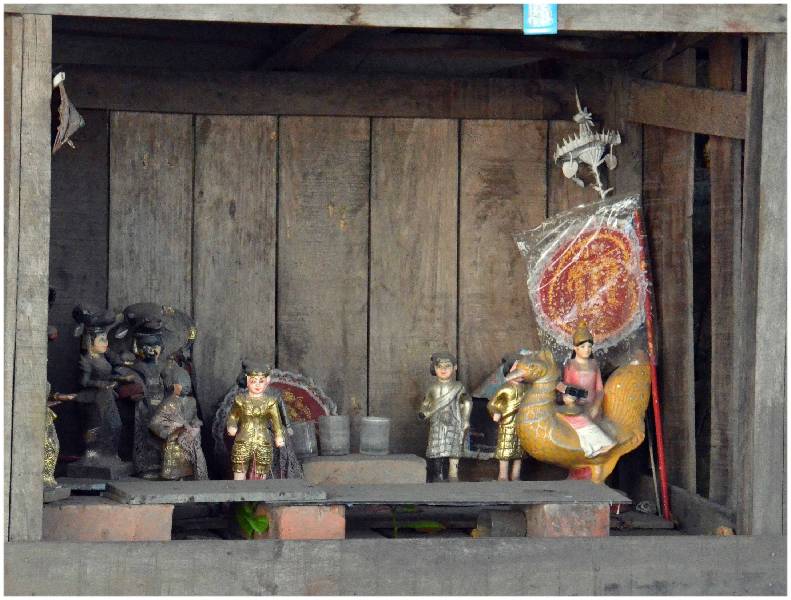 Yangon – die spannende Großstadt
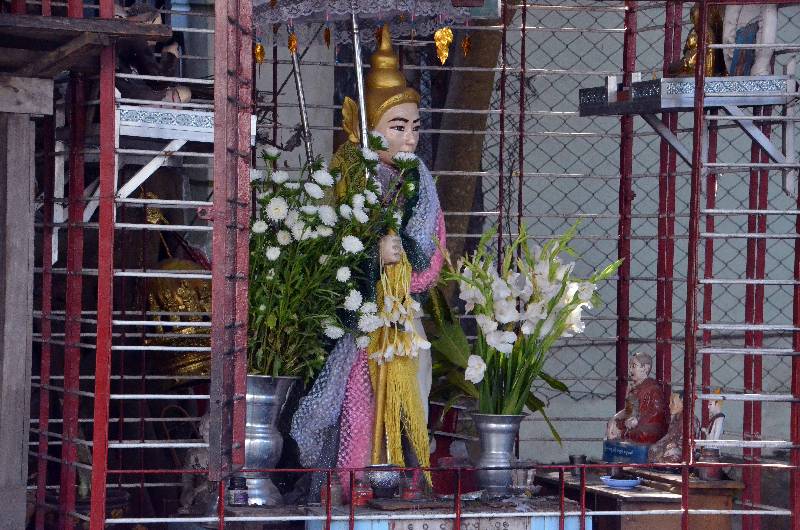 Yangon – hier tobt das Leben
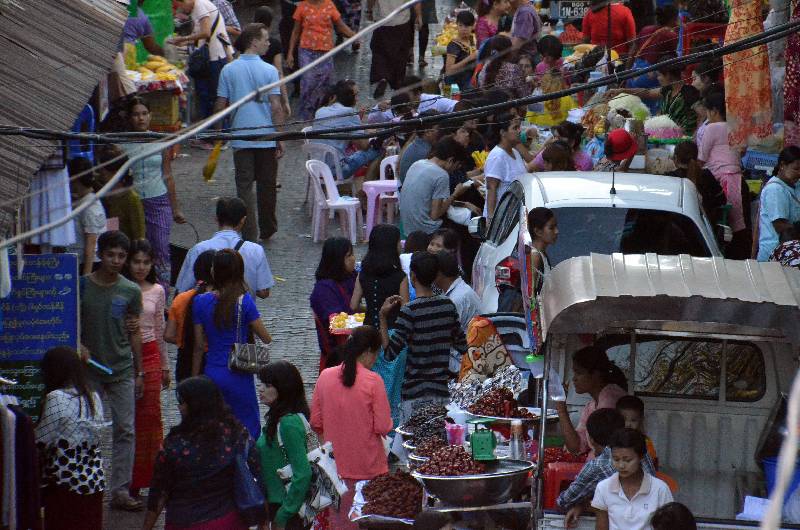 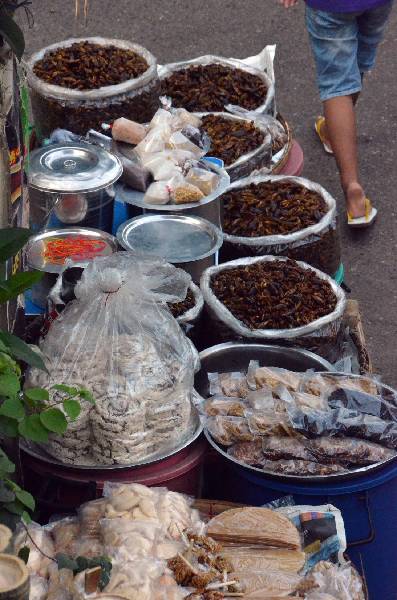 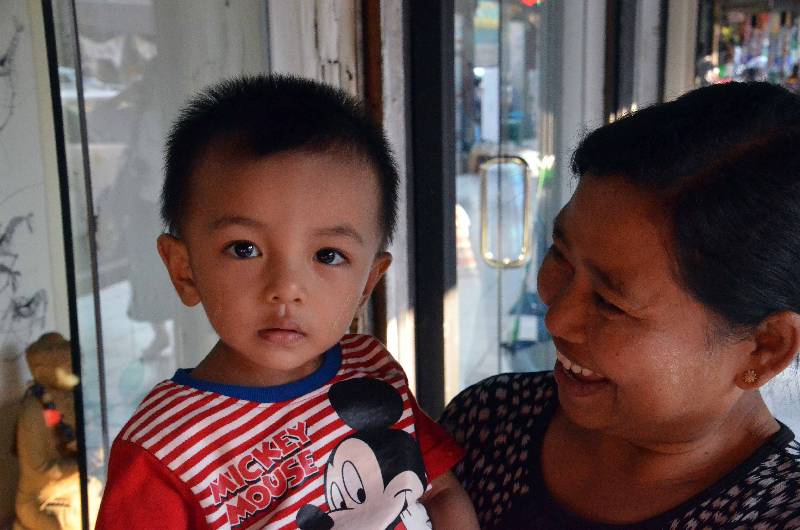 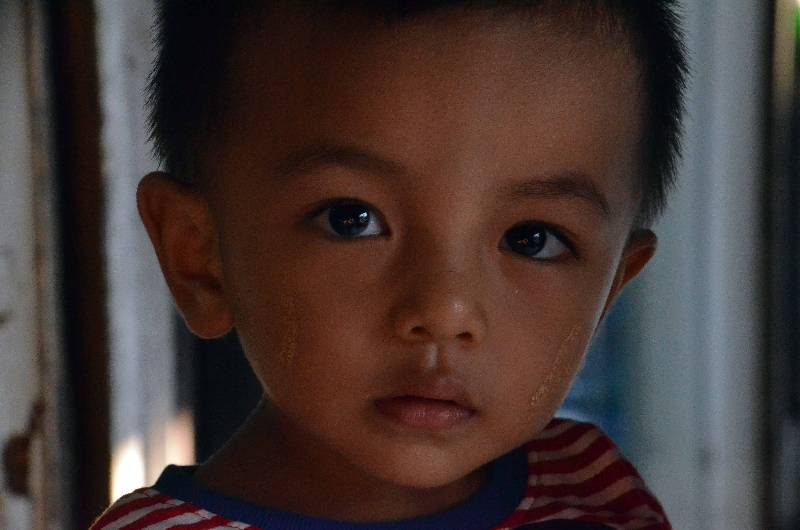 Yangon – in den Märkten
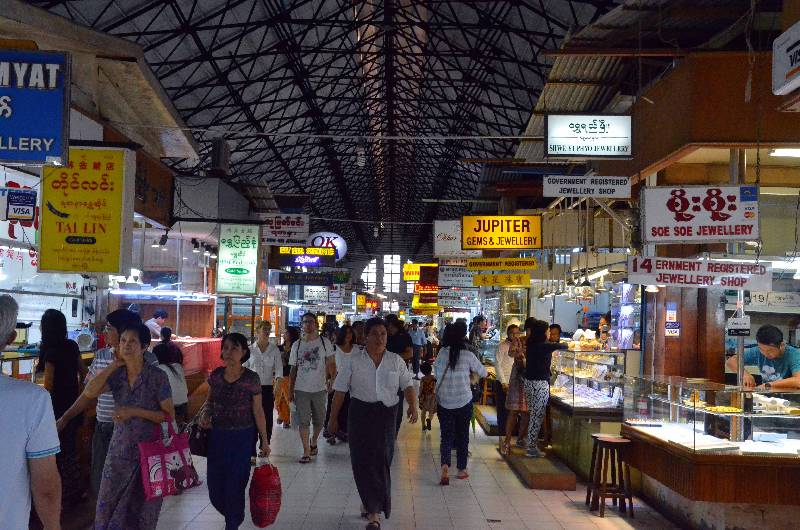 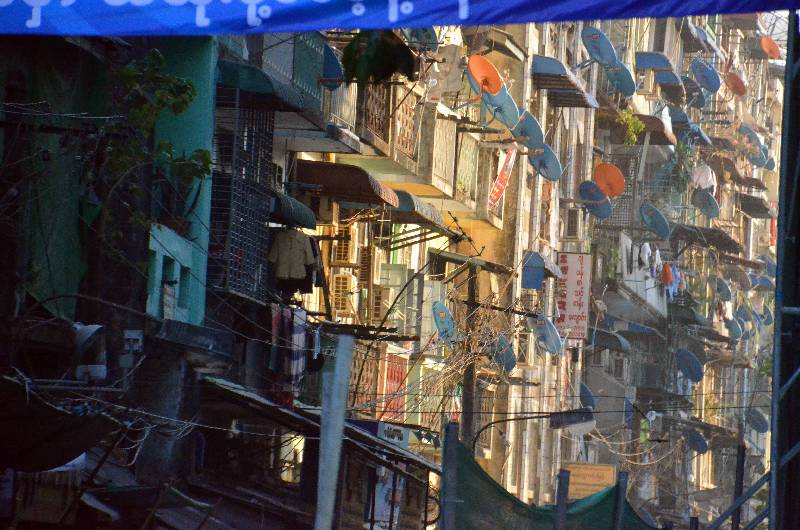 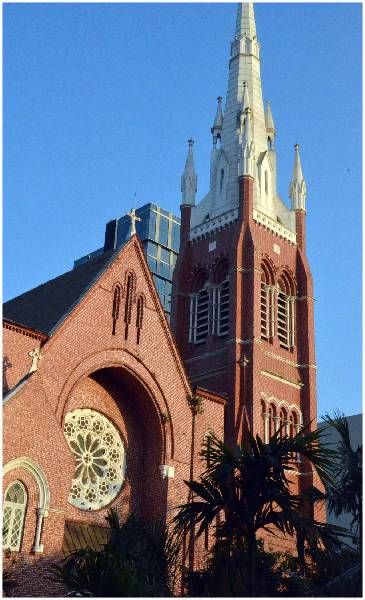 Yangon – es gibt auch Kirchen
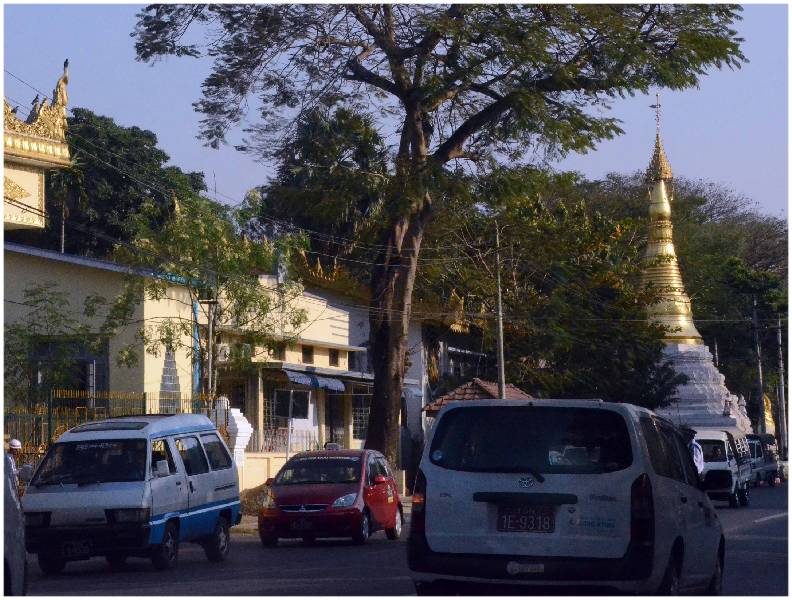 Yangon – aber mehr Tempel
Yangon – Freizeitsport
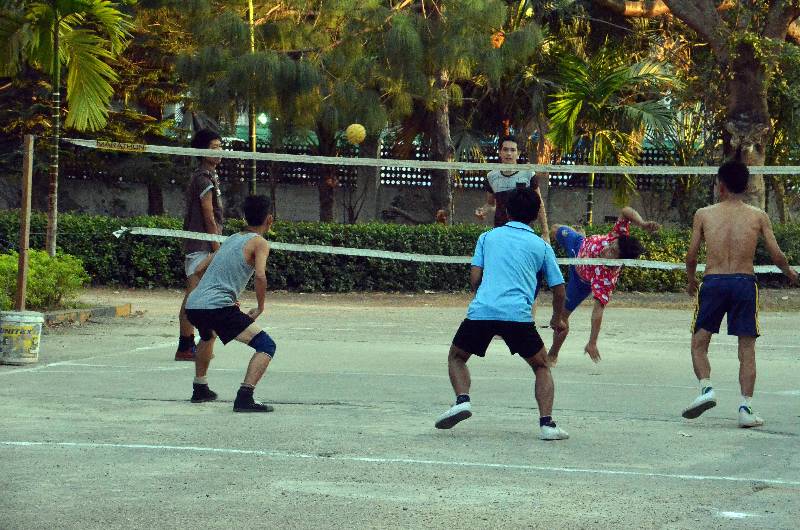 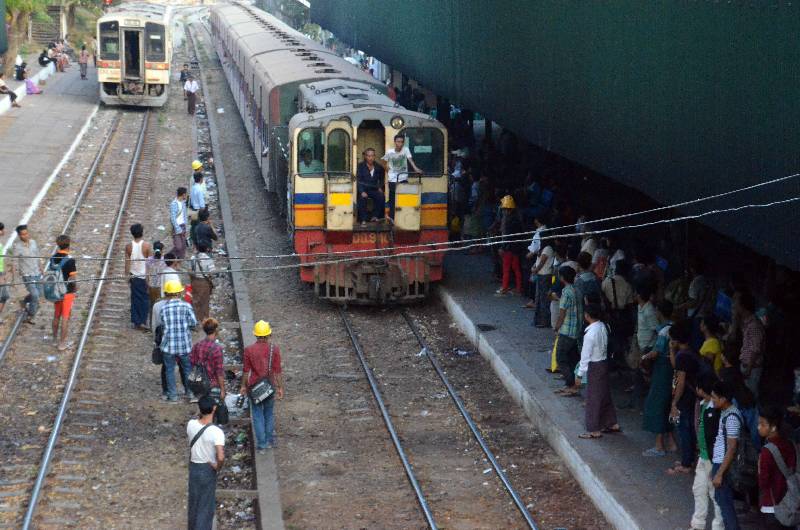 Yangon – lokaler Transport
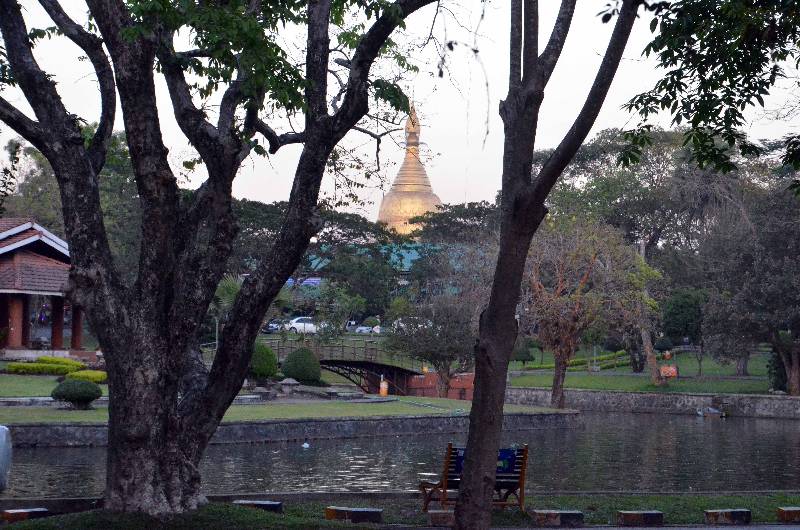 Die Shwedagon-Pagode, bekannteste Sehenswürdigkeit
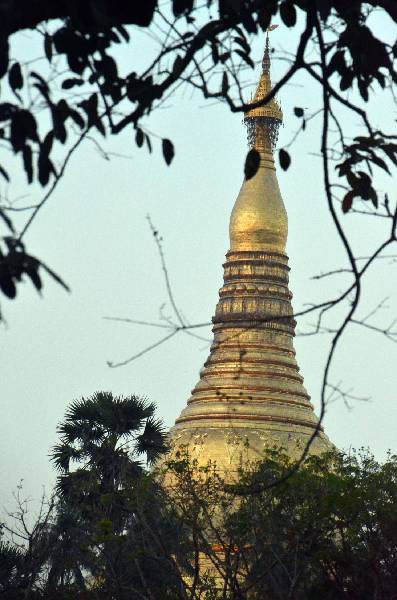 Die Shwedagon-Pagode
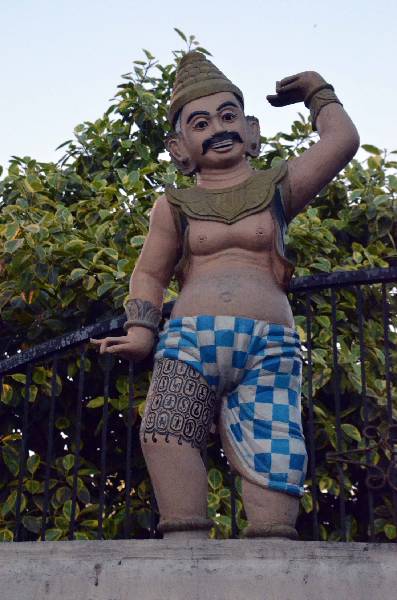 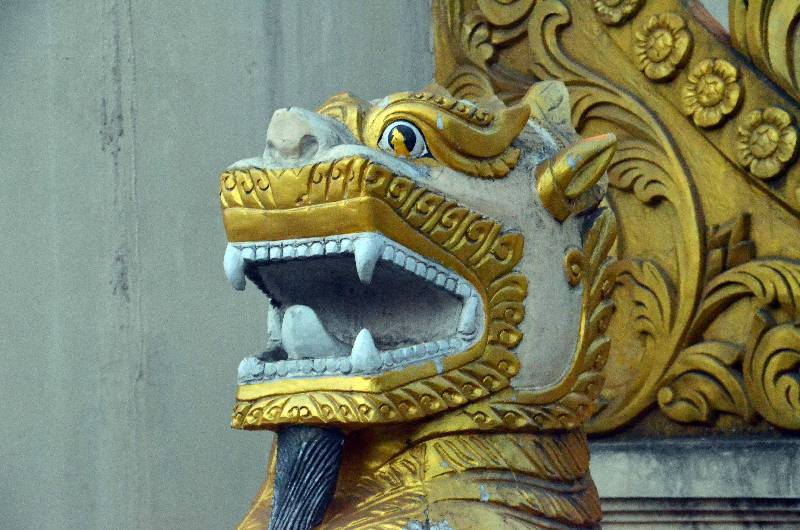 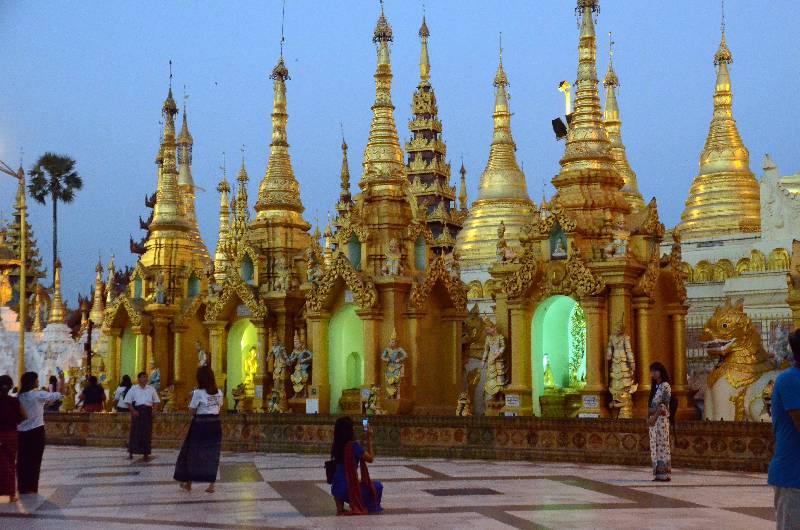 Die Shwedagon-Pagode von innen
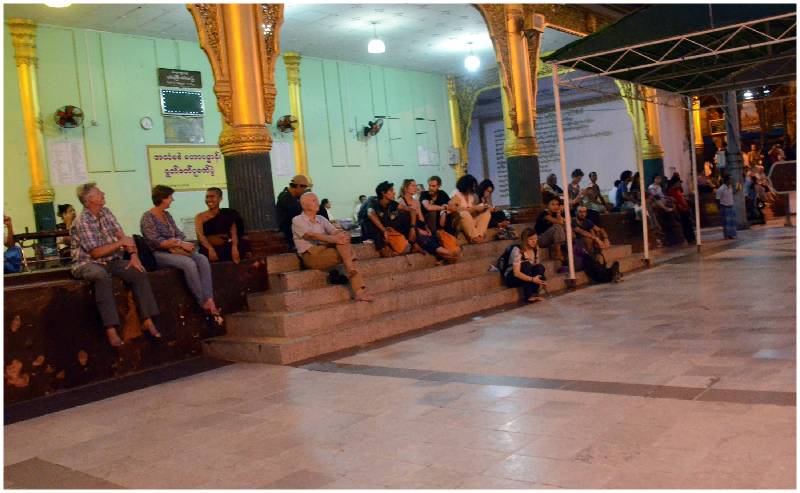 Die Shwedagon-Pagode von innen. Die Zeiten waren für Touristen ganz günstig
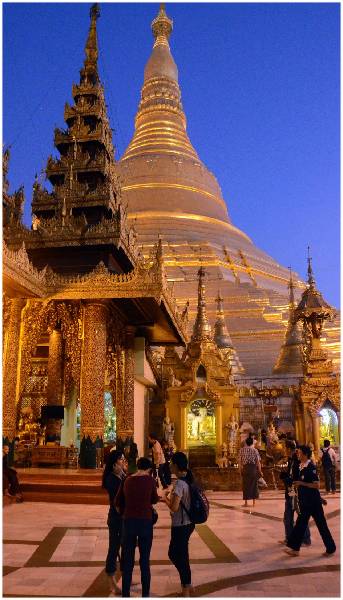 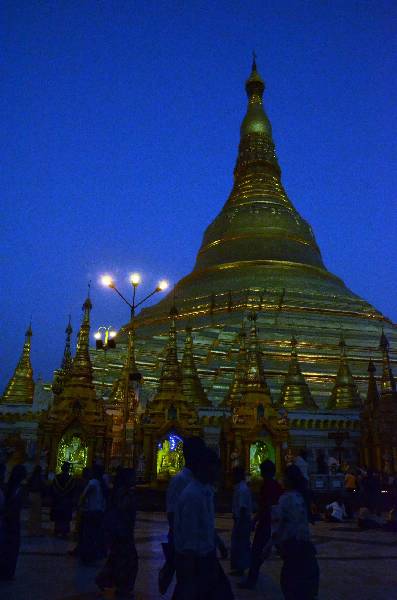 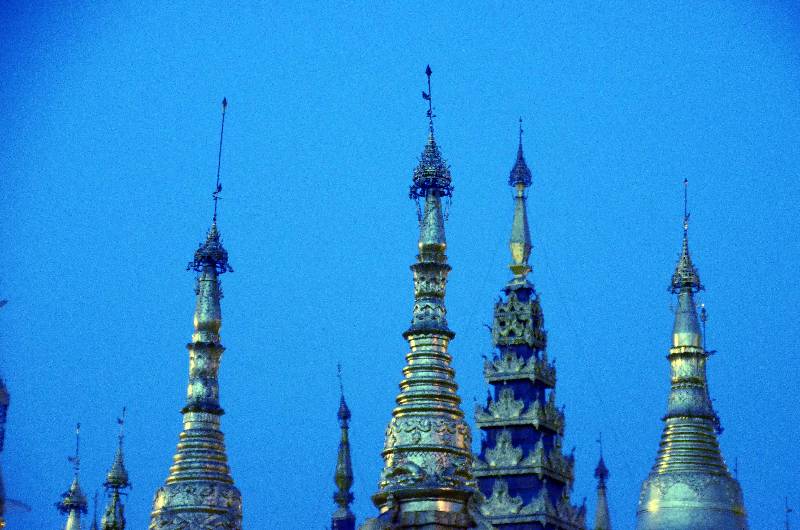 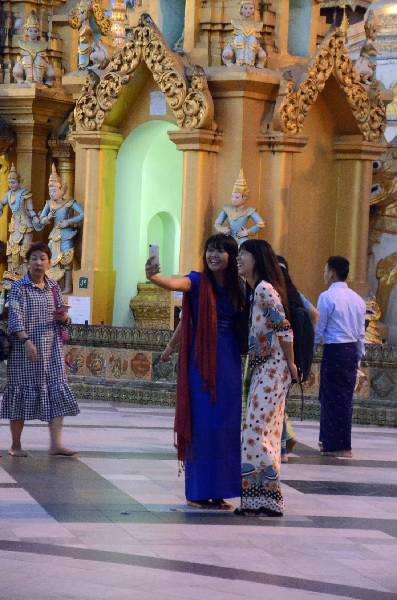 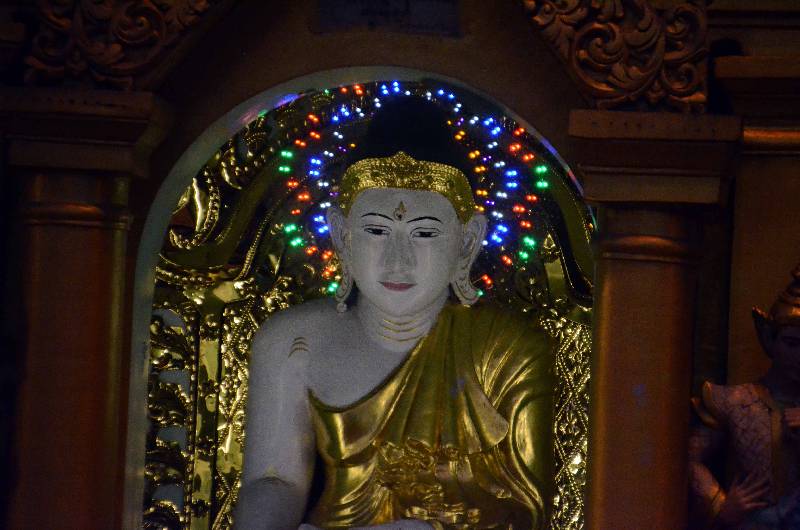 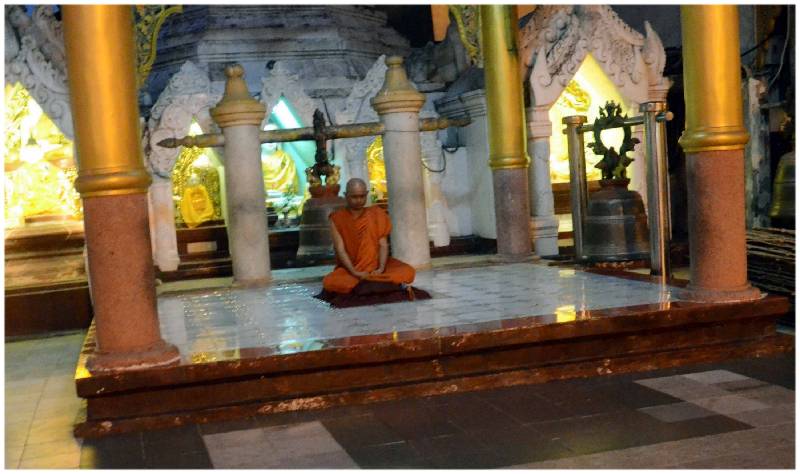 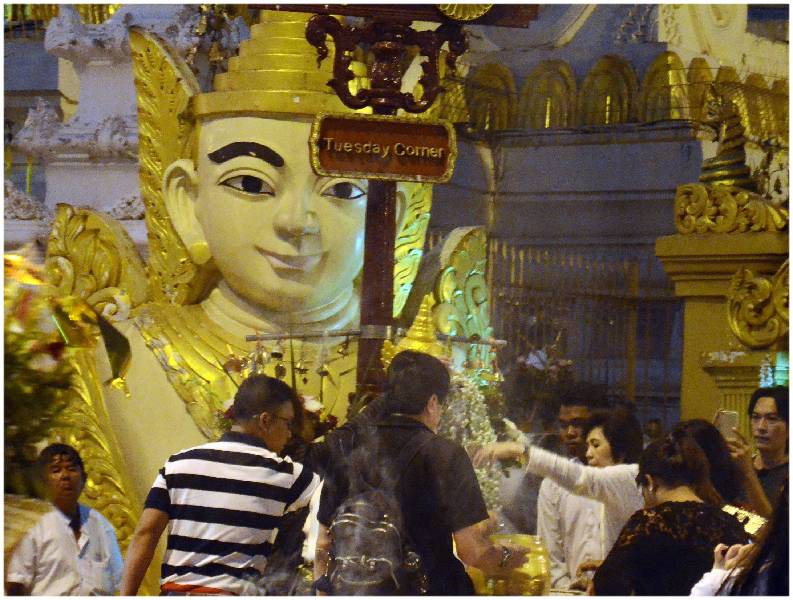 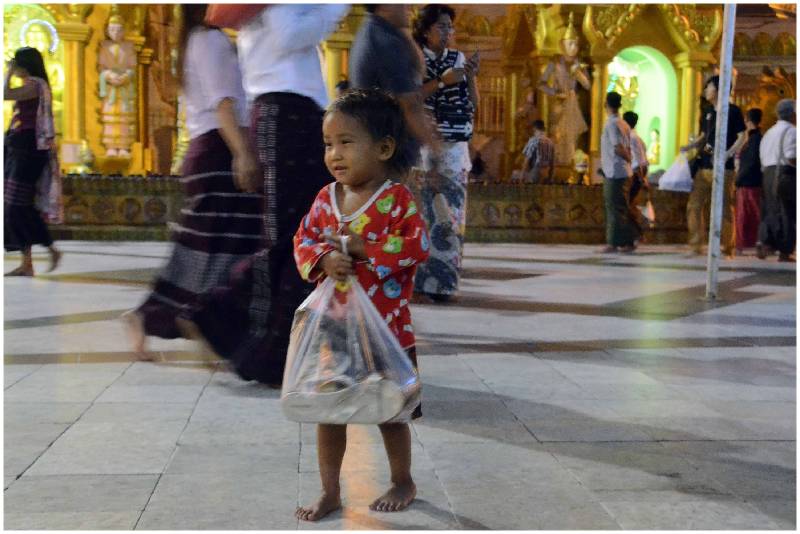 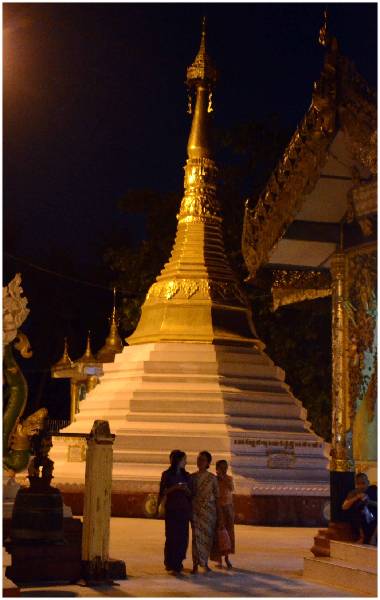 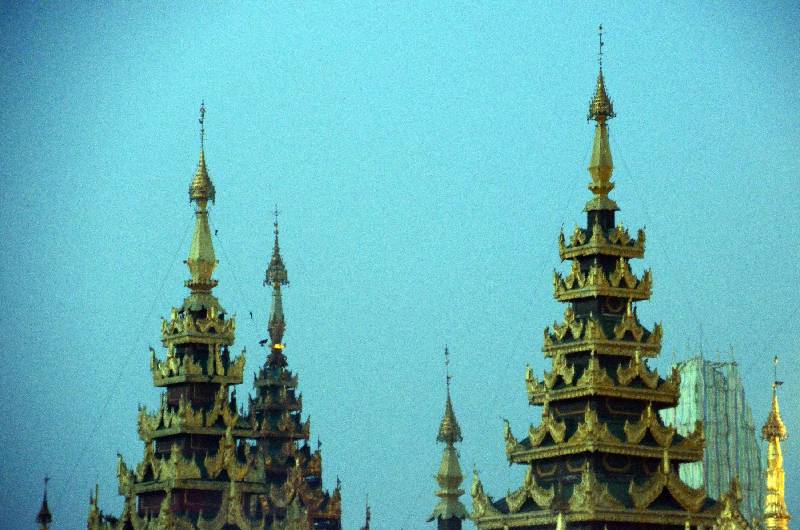 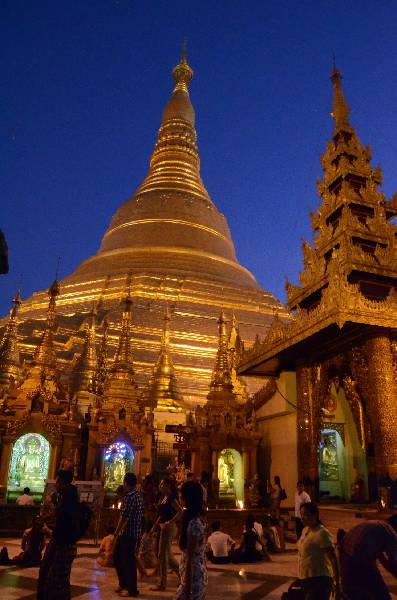 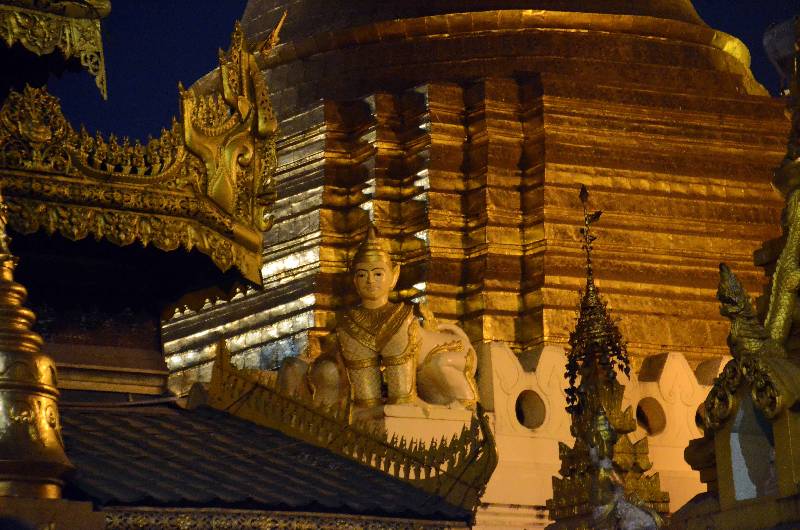 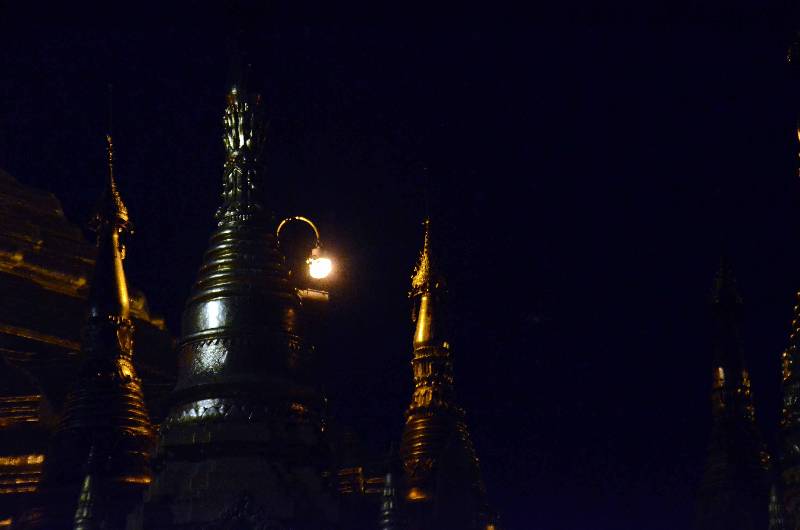 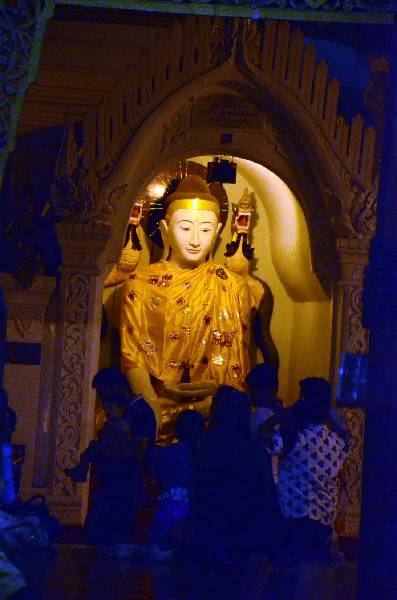 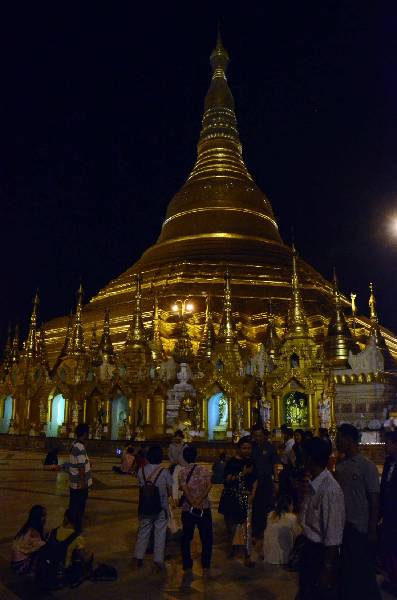 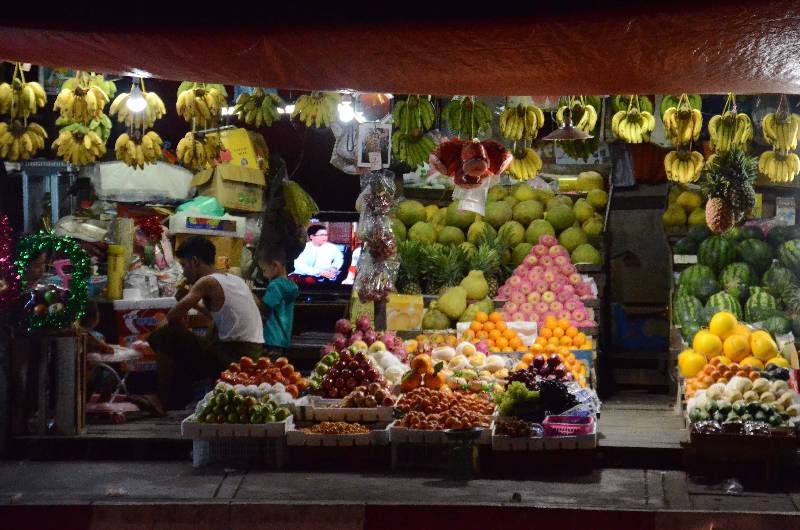 Yangon –nächtliche Märkte
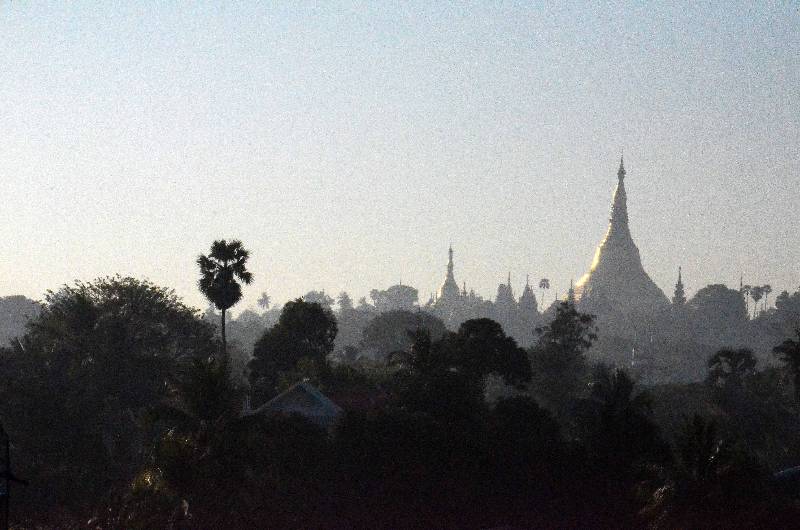 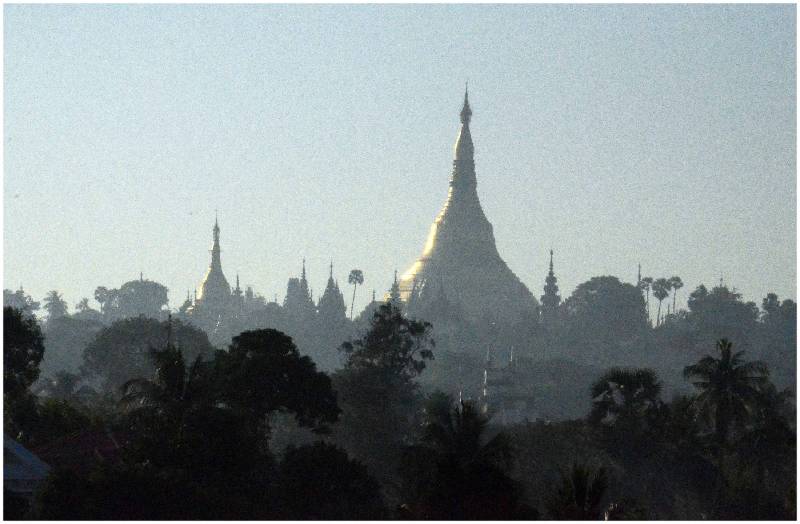 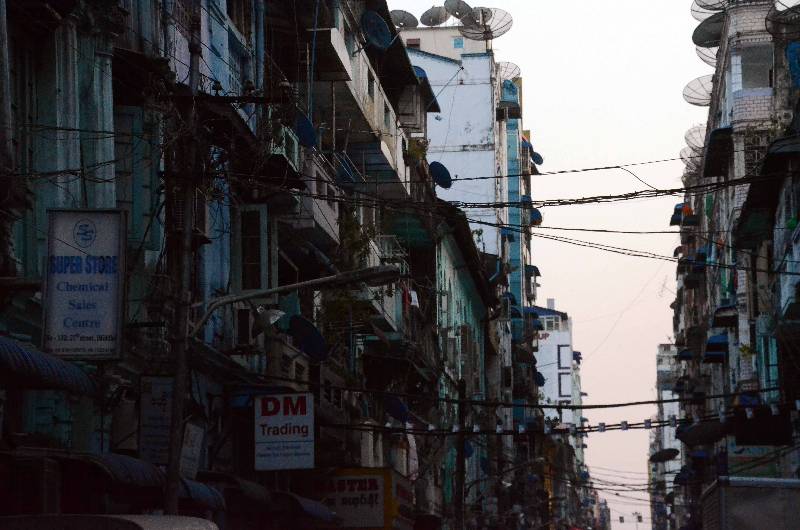 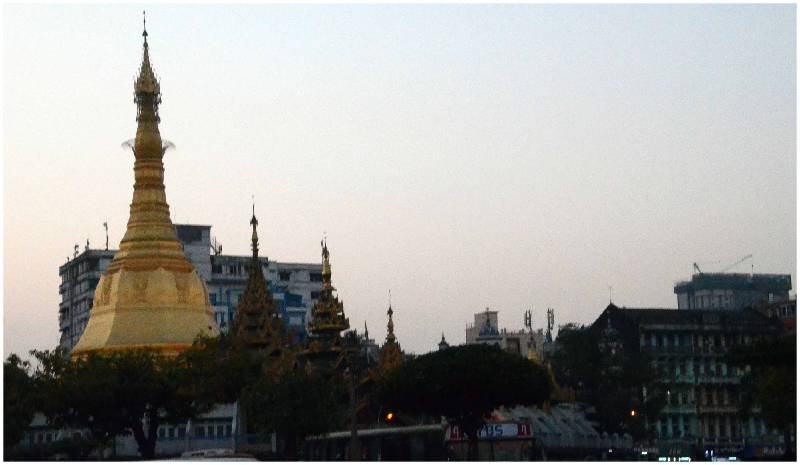 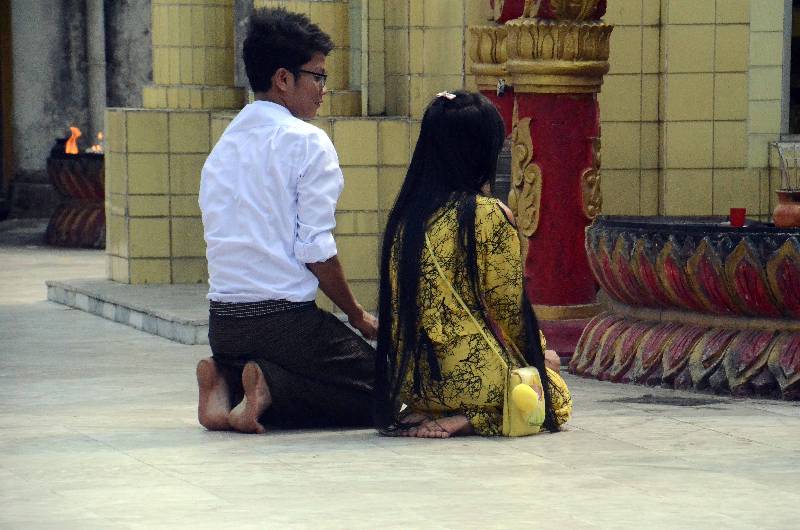 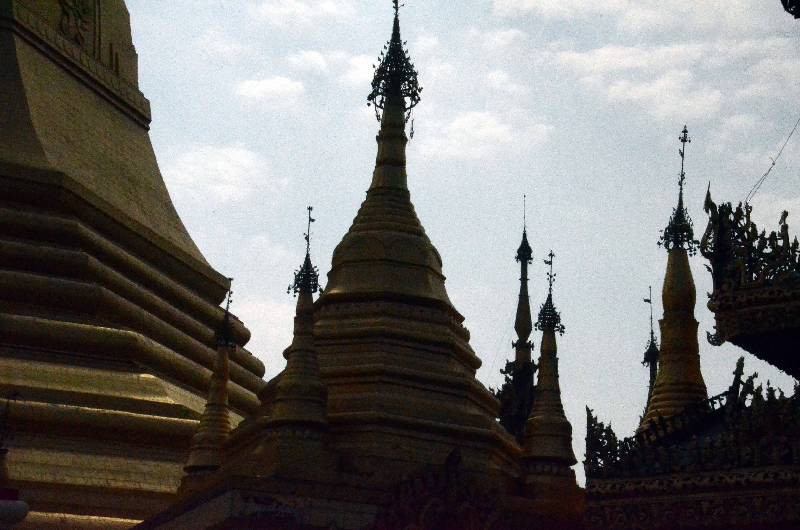 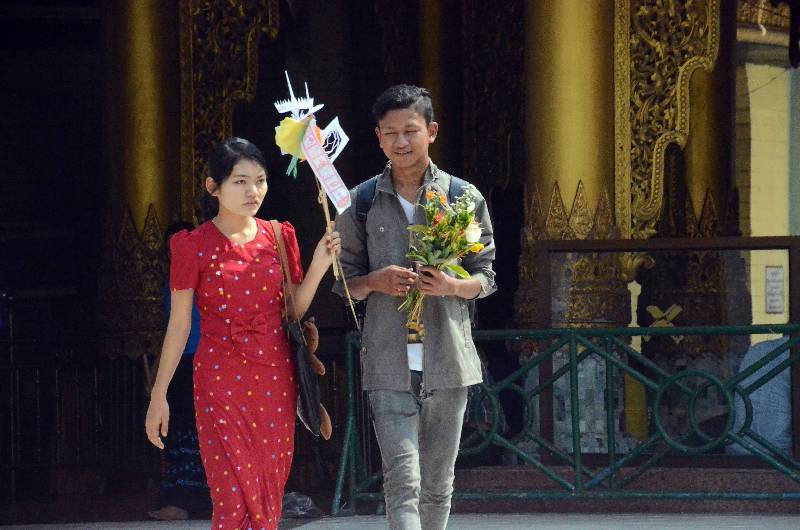 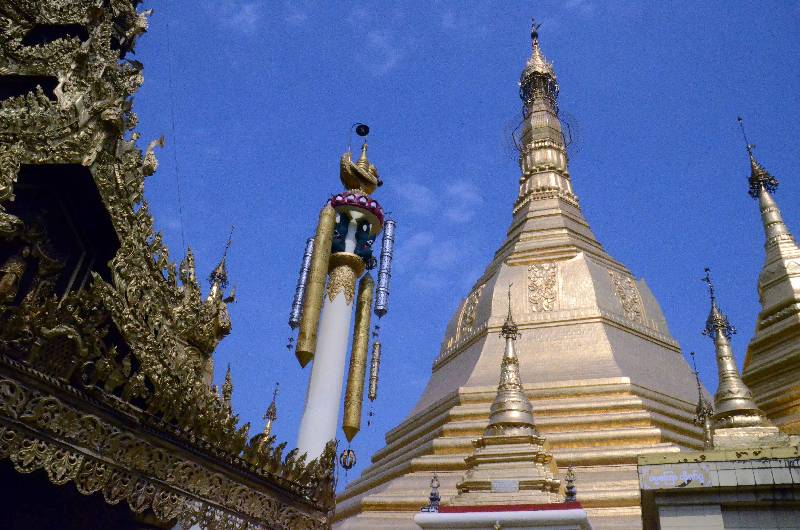 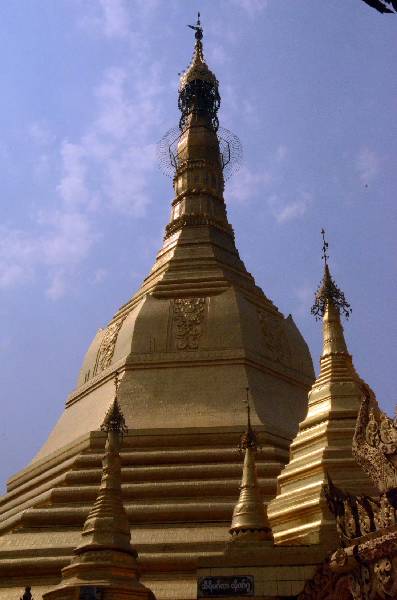 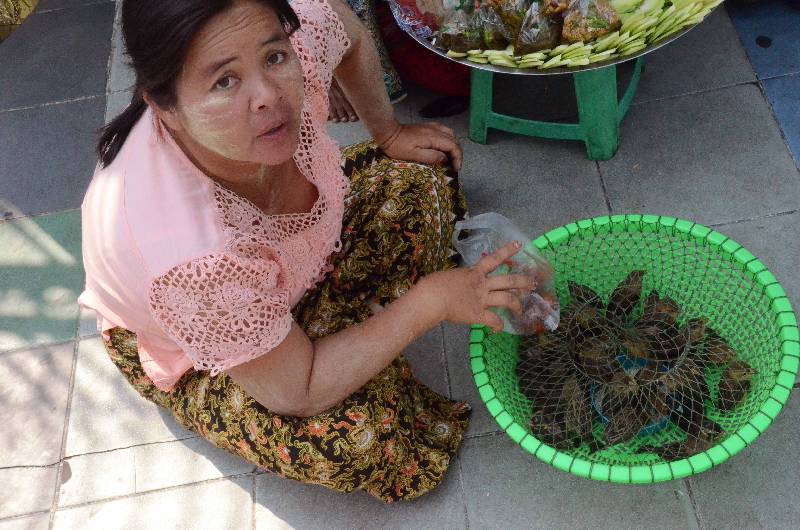 Shwedagon-Pagode, selten unnette Verkäuferin von Vögeln, die man kaufen und fliegen lassen kann
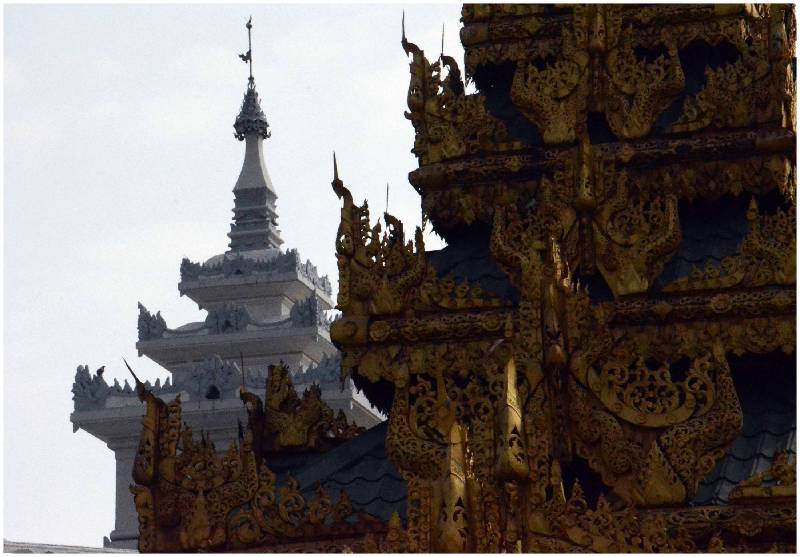 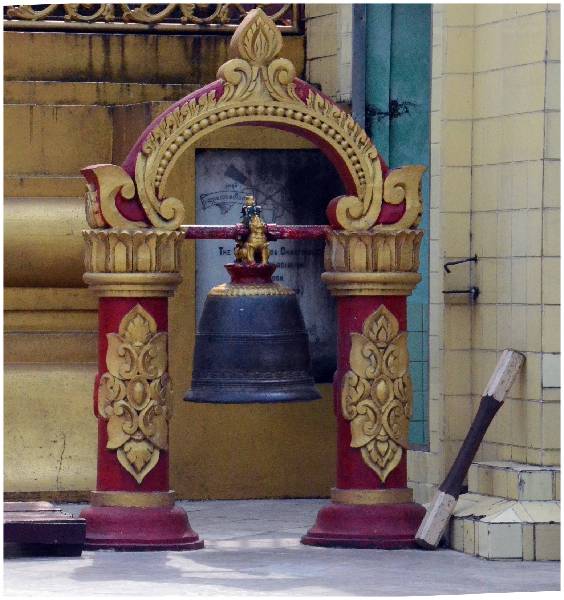 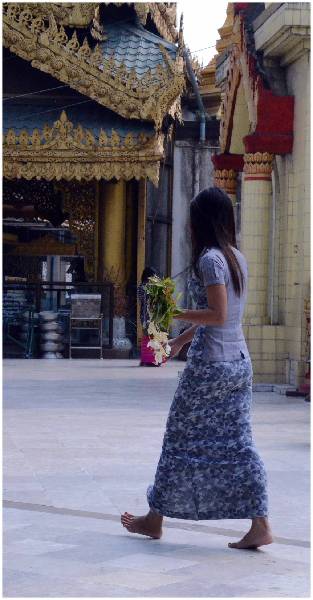 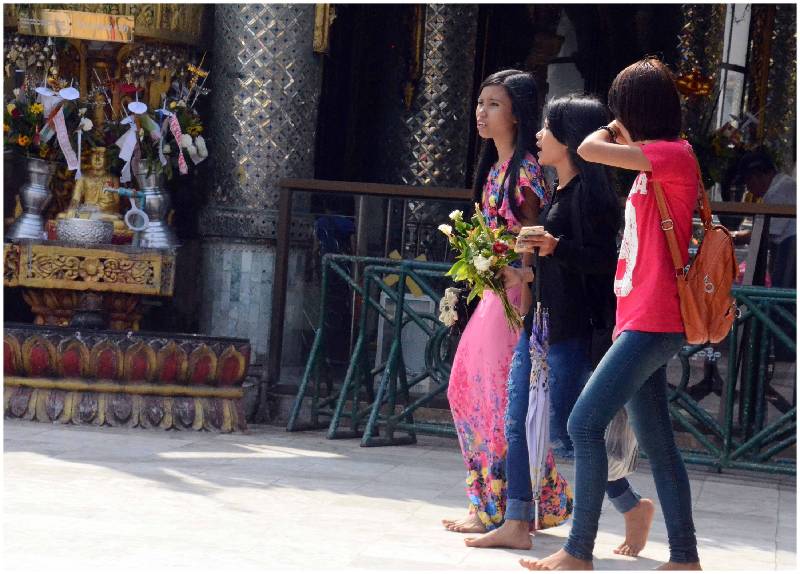 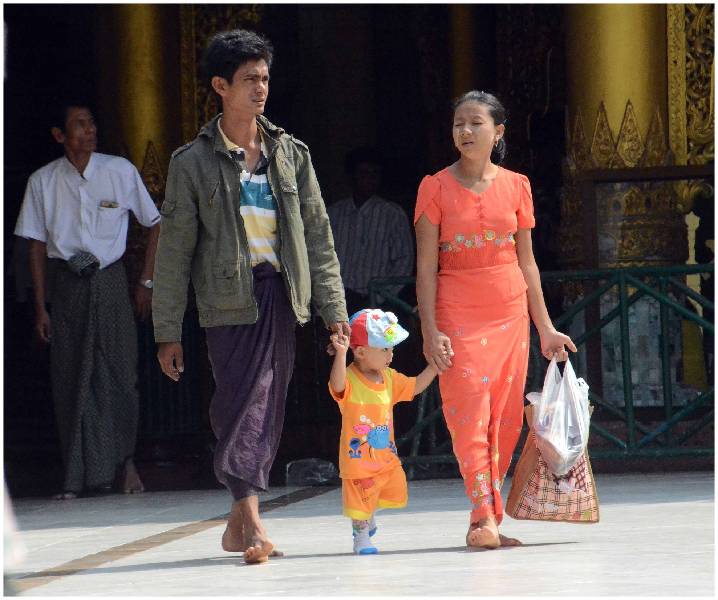 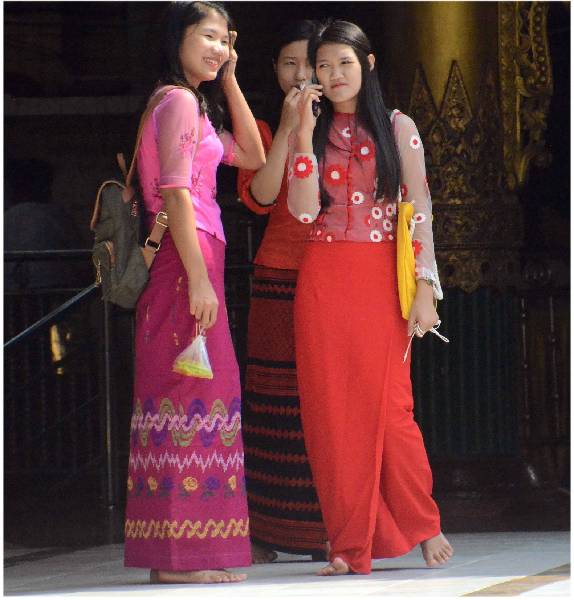 Shwedagon-Pagode, ansonsten viele nette Burmesinnen und Burmesen
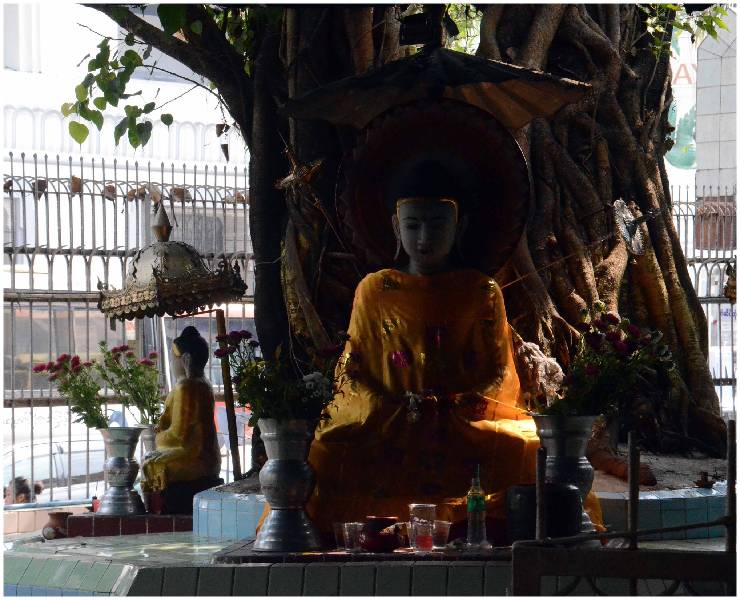 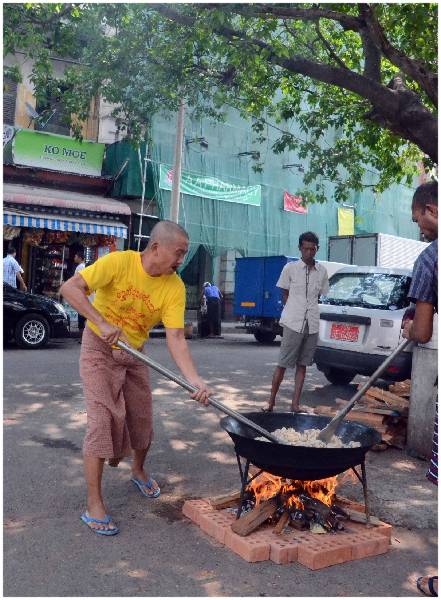 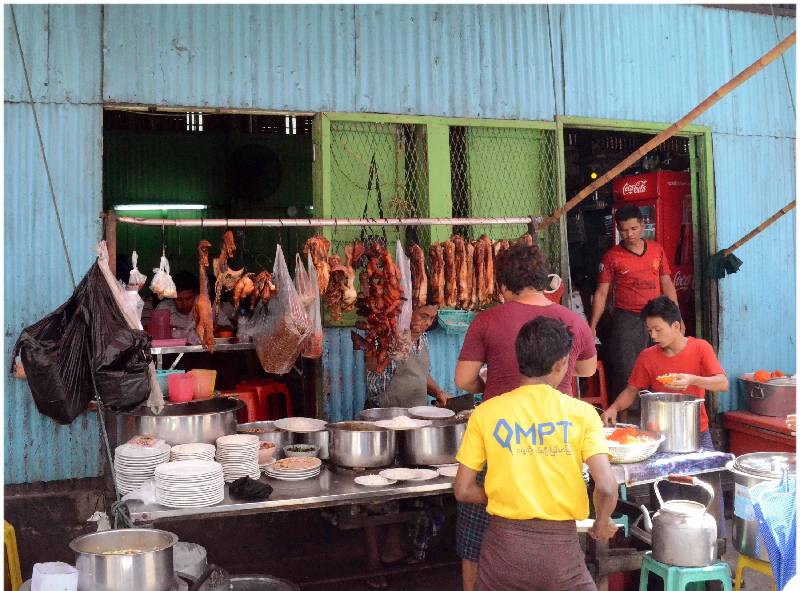 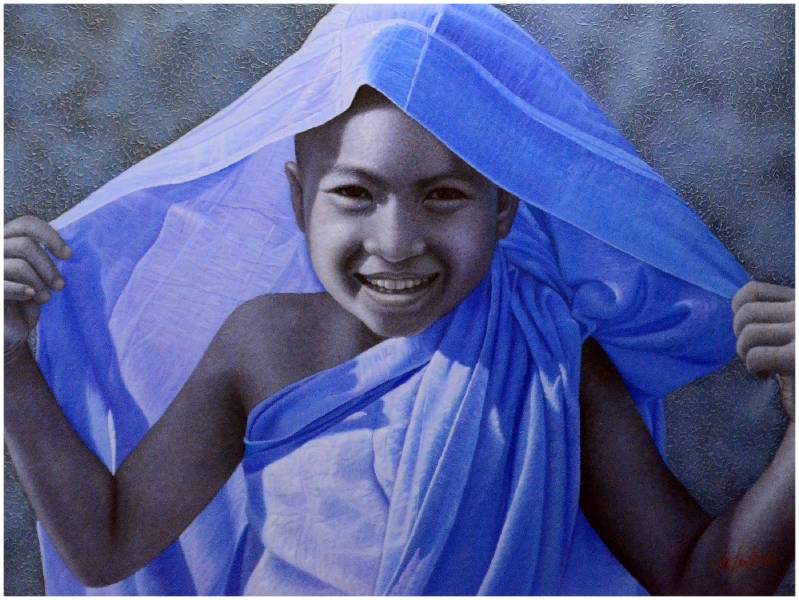 Yangon, Strassenkunst
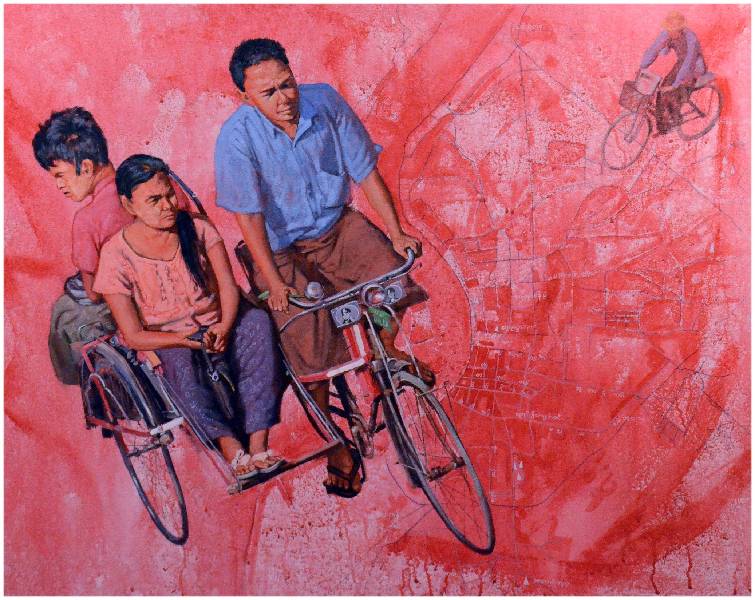 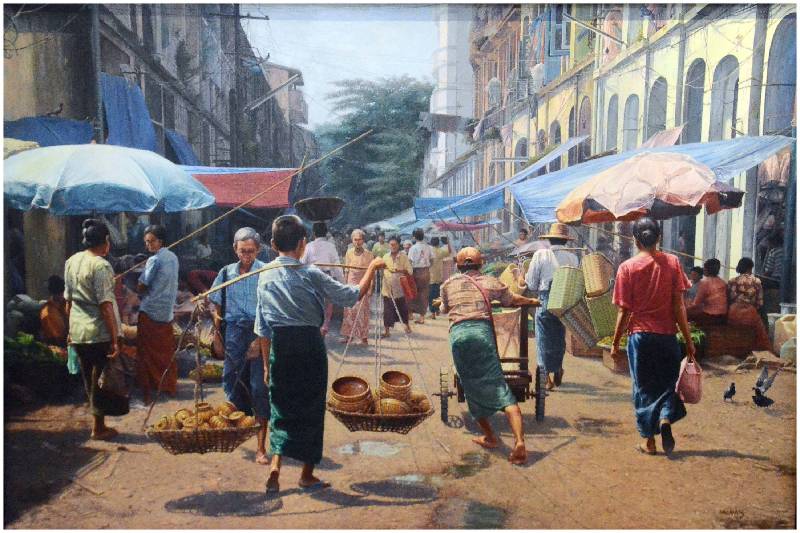 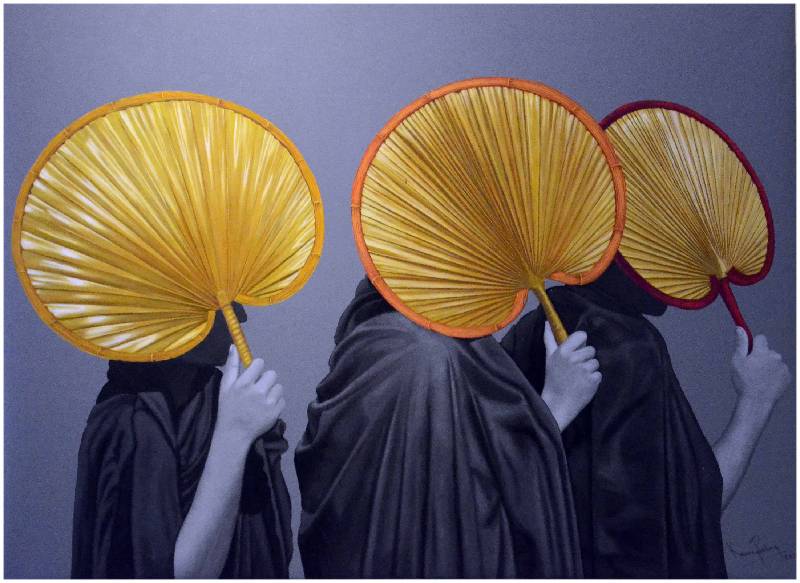 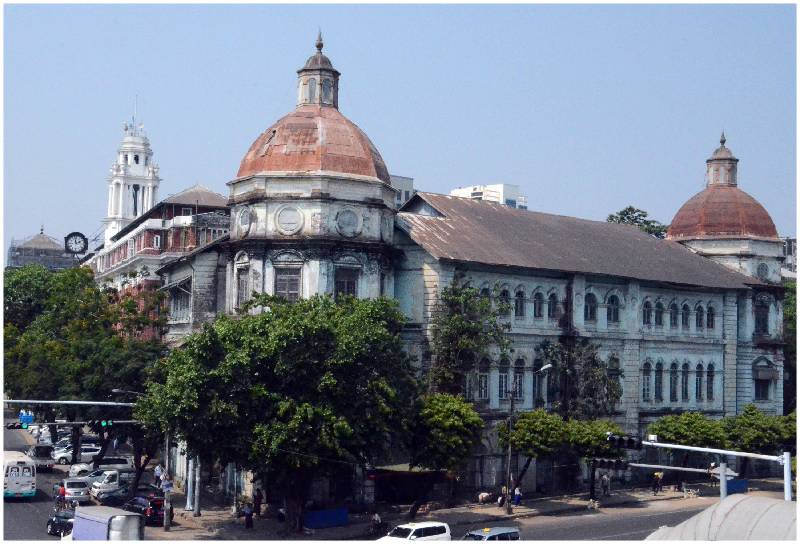 Yangon, man sieht, dass seit den 60er Jahren nicht viel gebaut worden ist
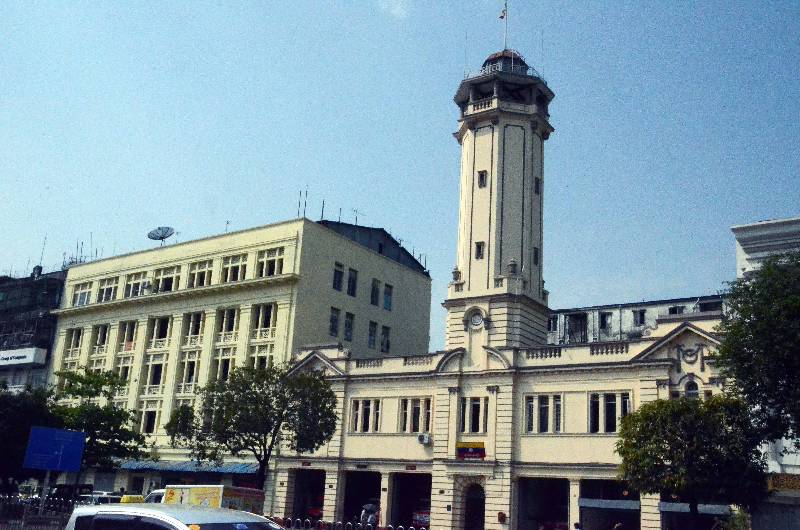 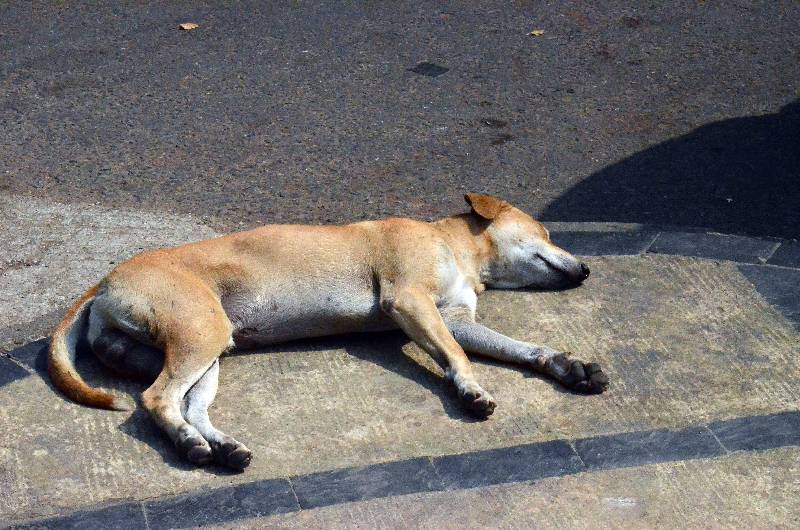 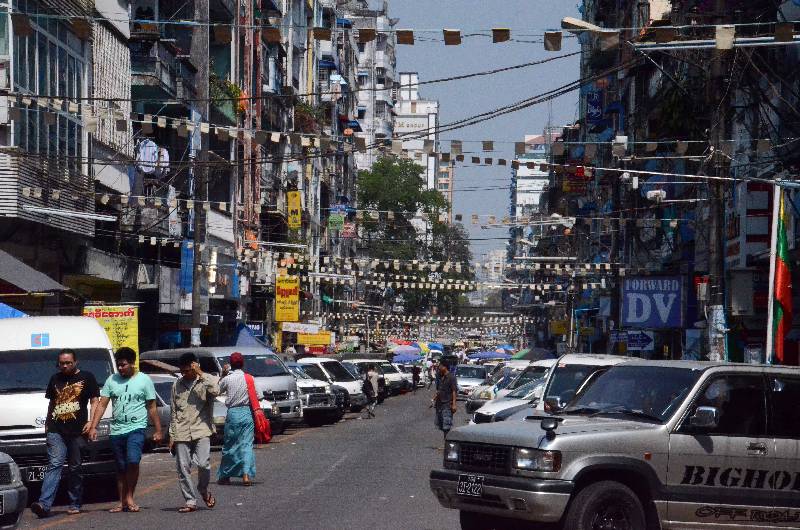 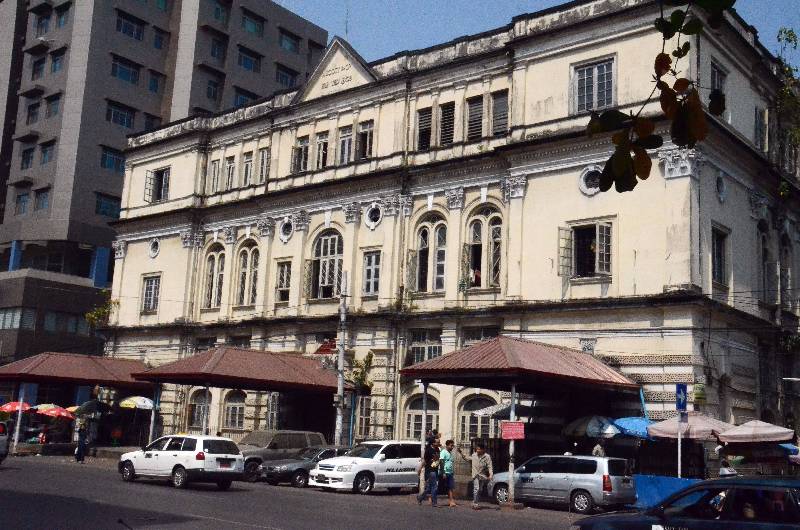 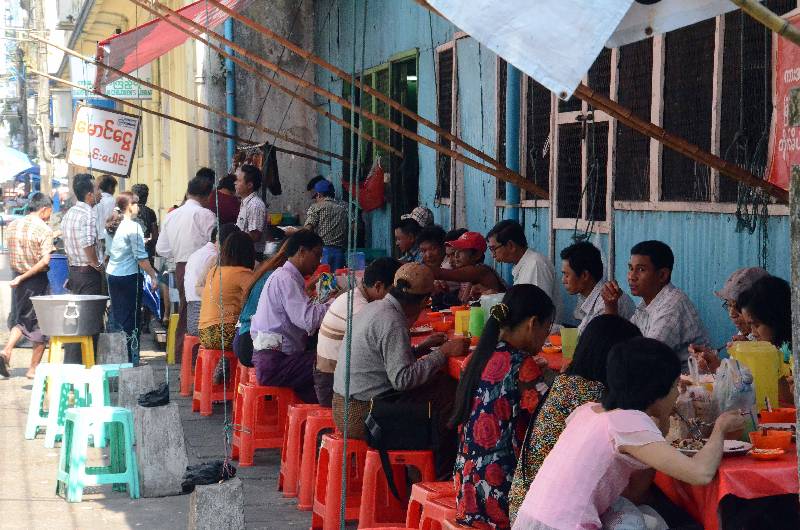 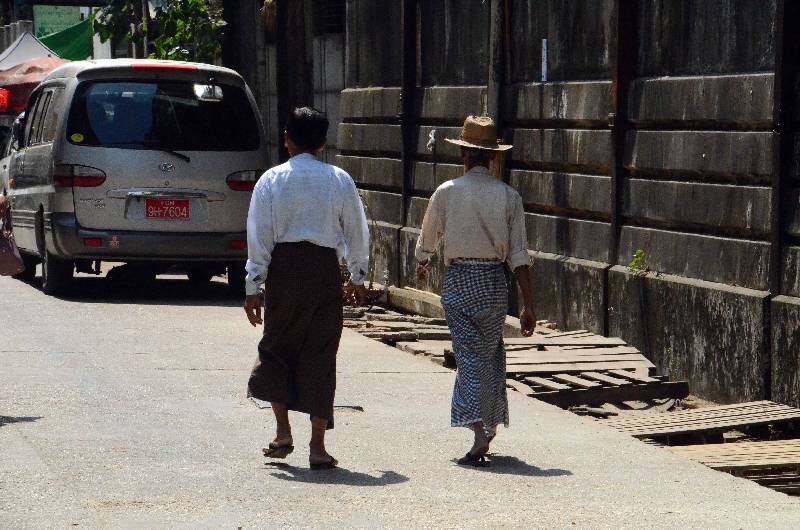 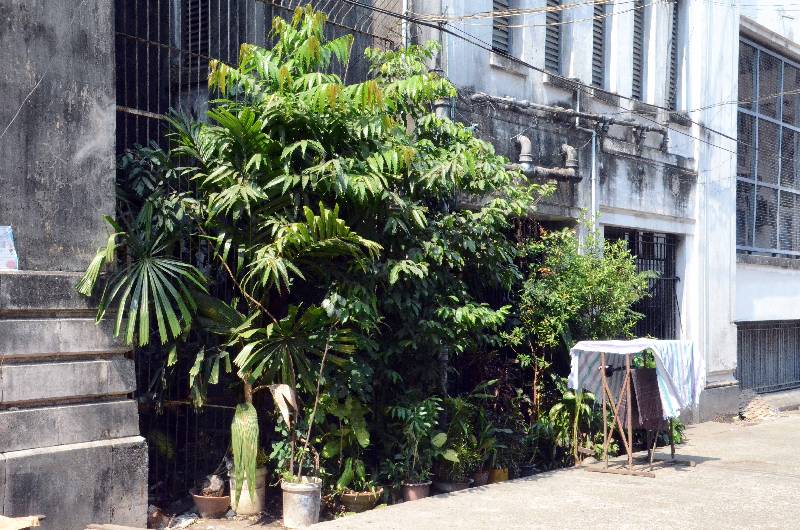 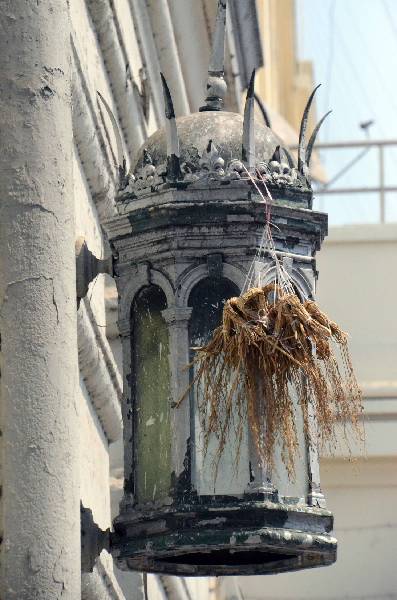 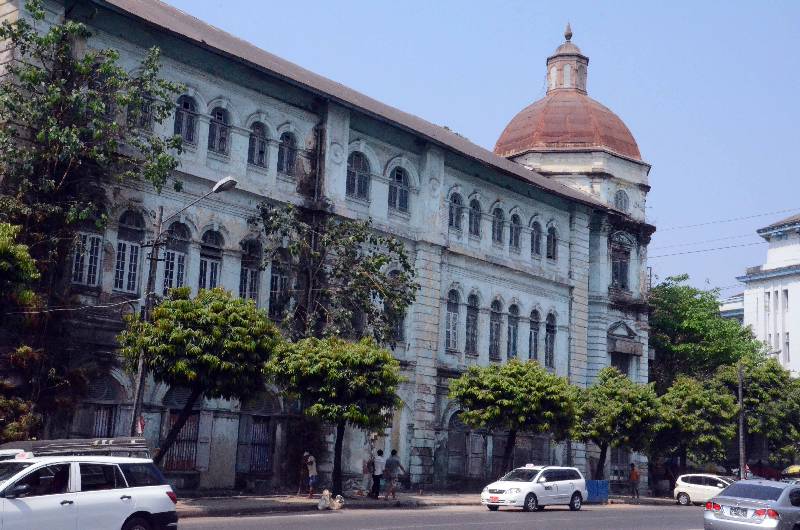 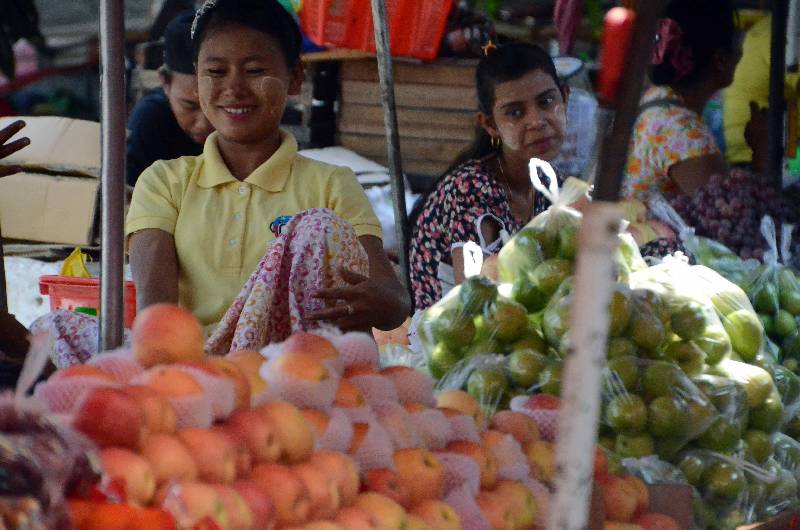 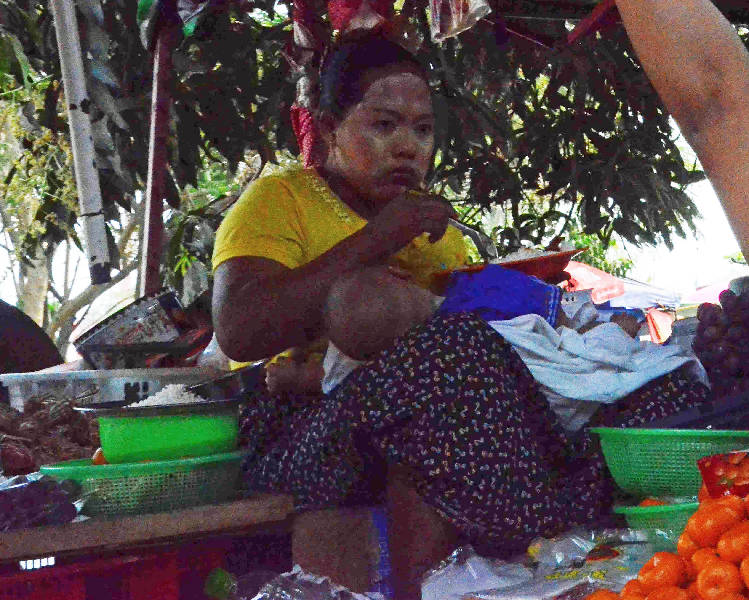 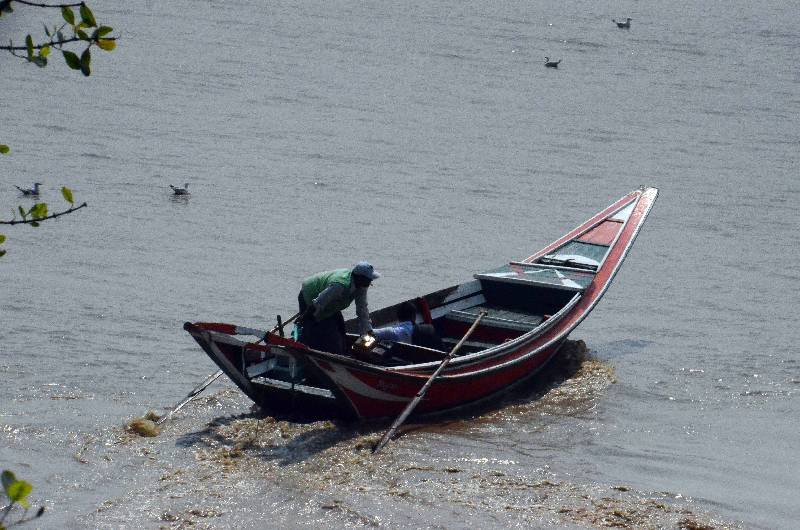 Yangon, am Fluß
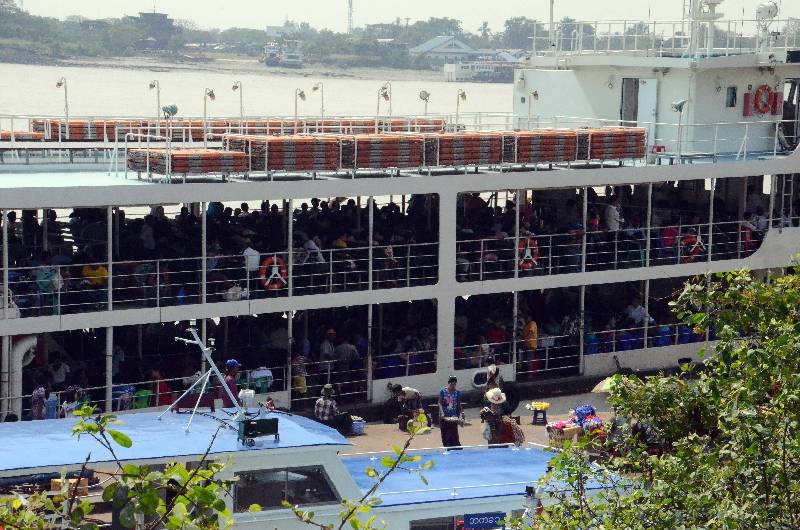 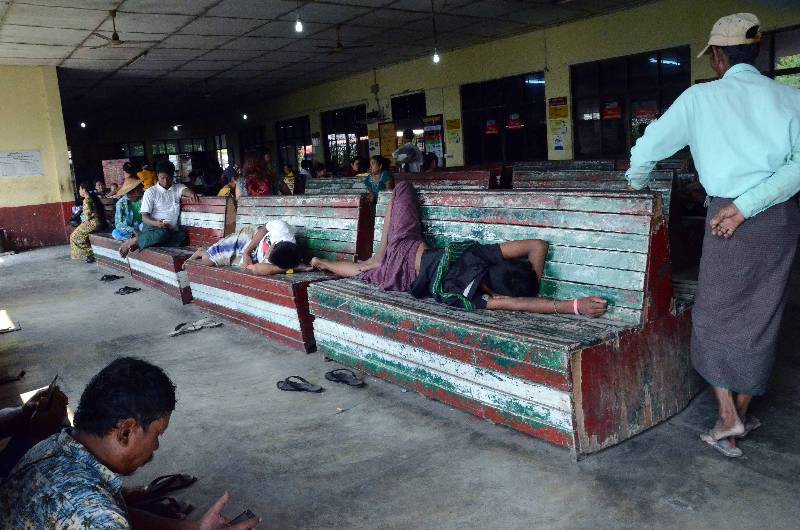 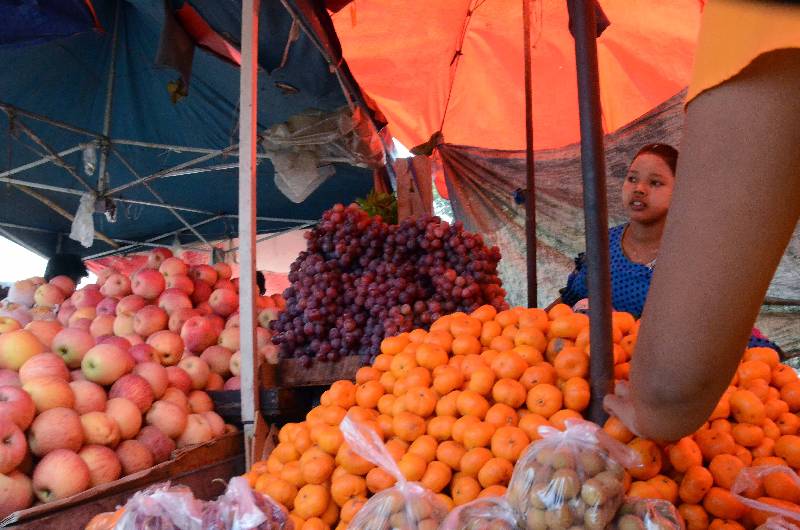 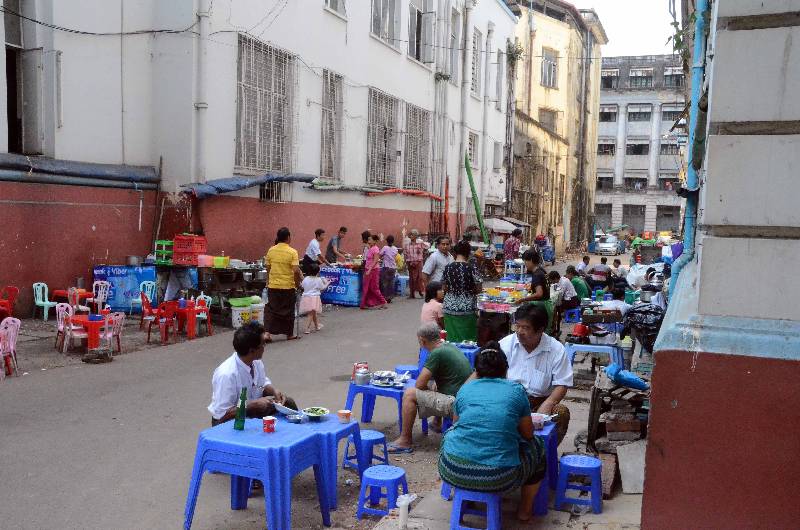 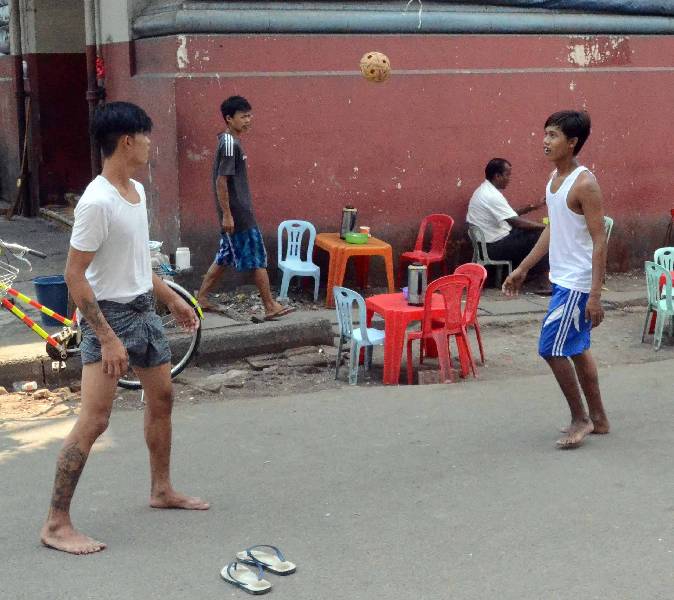 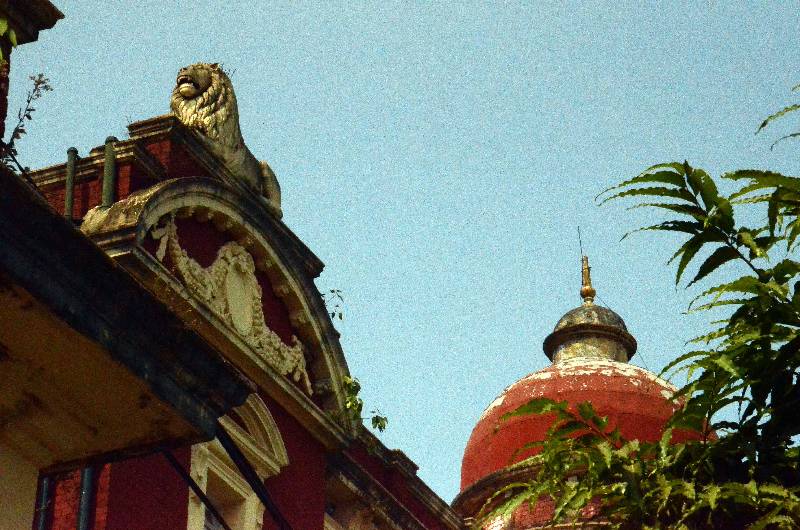 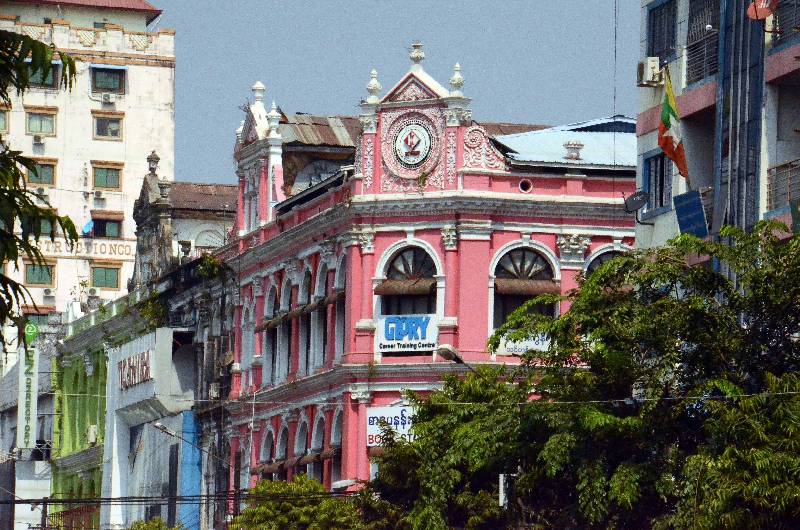 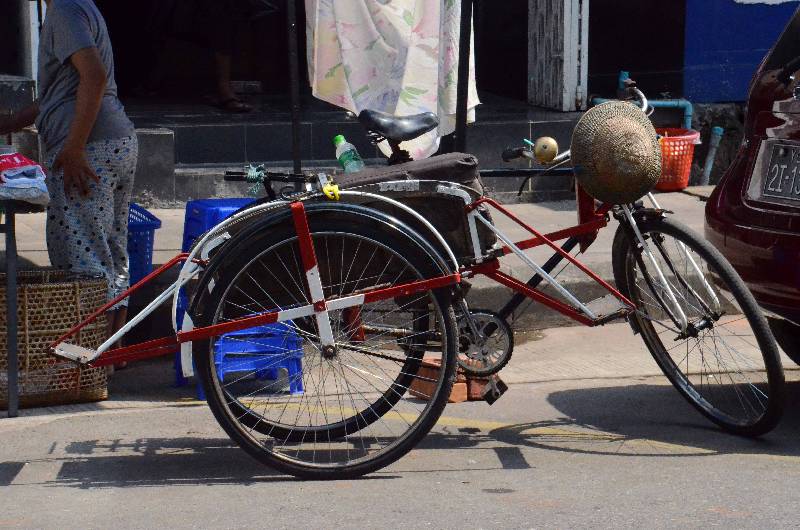 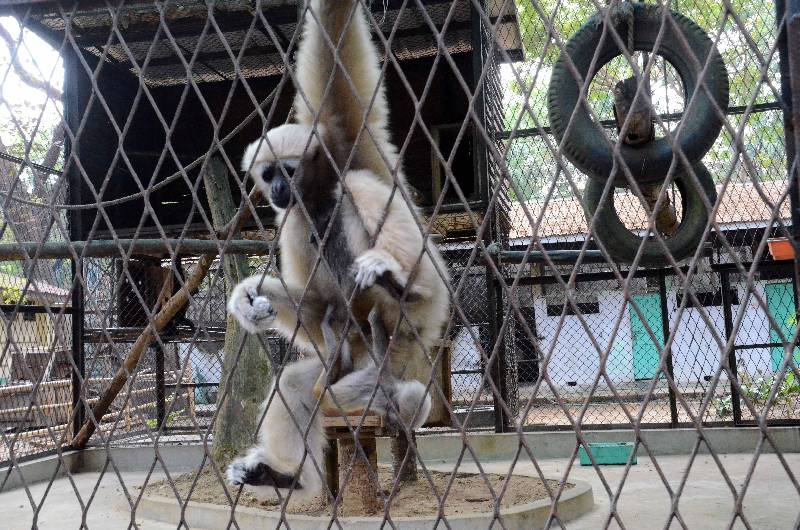 Yangon, der Zoo, eher weniger empfehlenswert
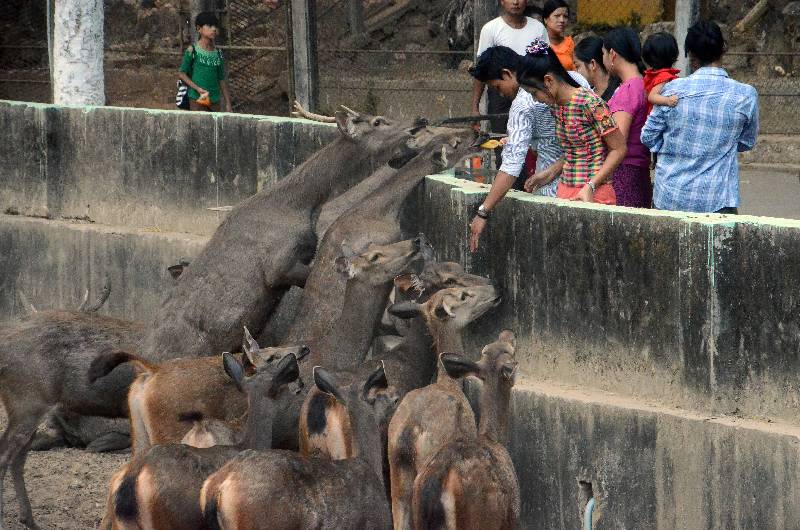 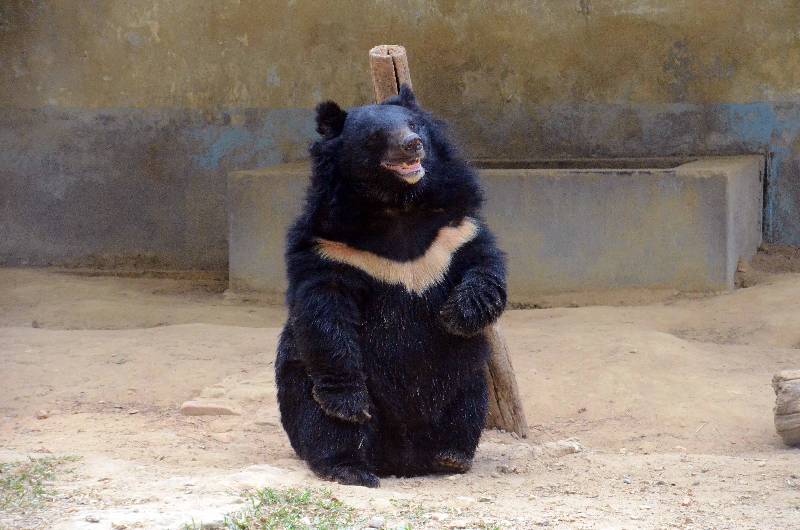 Arbeit in Yangon und Naypidaw, das war im Statistischen Amt, wesentlich angenehmer als in den Ministerien
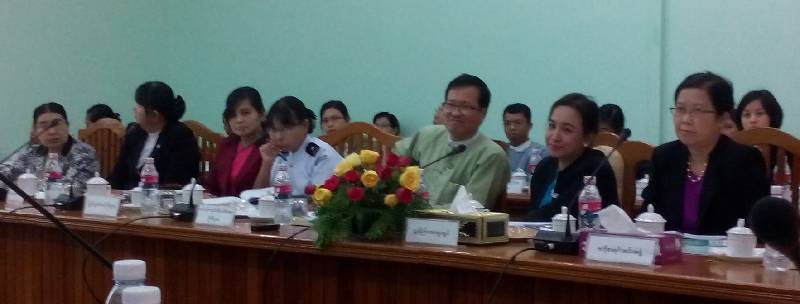 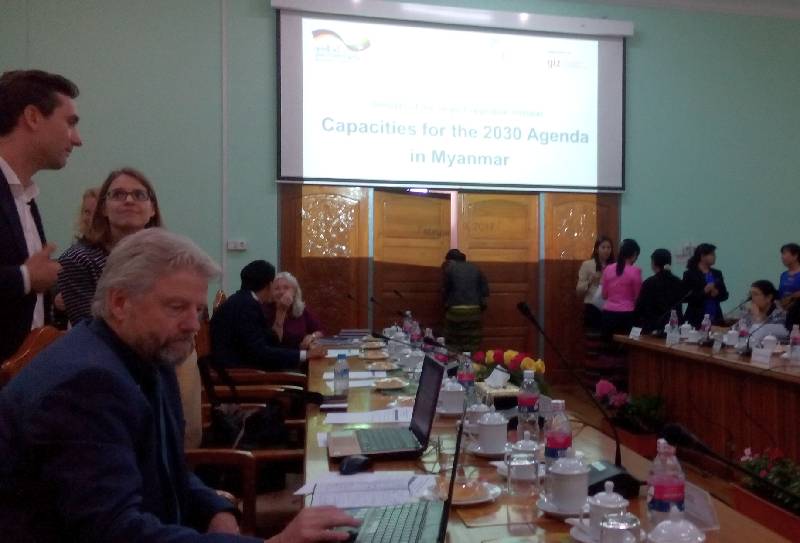 Yangon, meine nette Kollegin, Sabrina Garcia von der GIZ, die leider hauptsächlich unter der unangenehmen GIZ Drangsalierung zu leiden hatte, ich war nur freier Berater
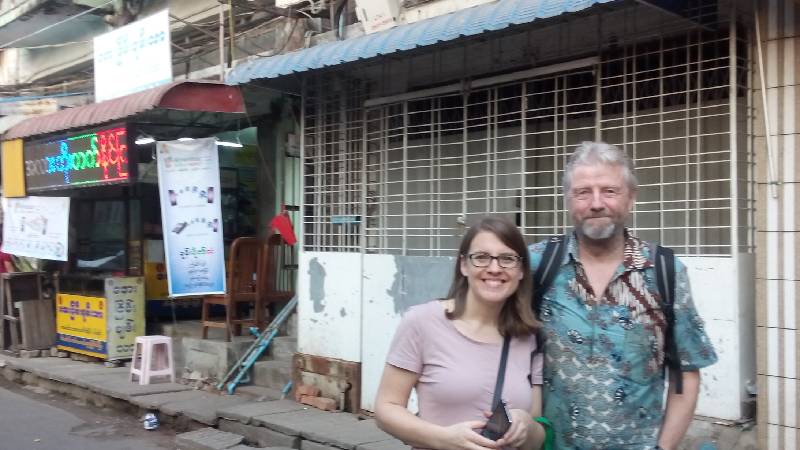 Yangon, eine weitere Kollegin von der GIZ, Sina Thiessen,, die sich rechtzeitig aus dem Staub gemacht hatte.
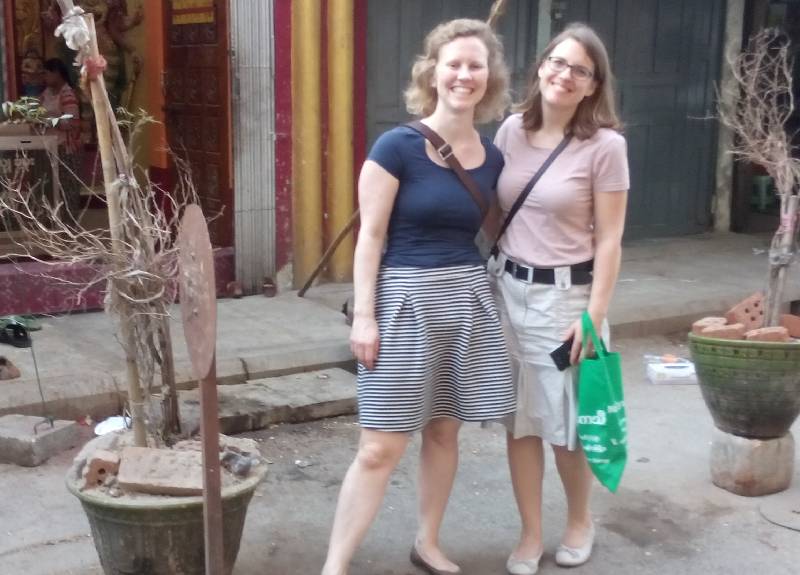 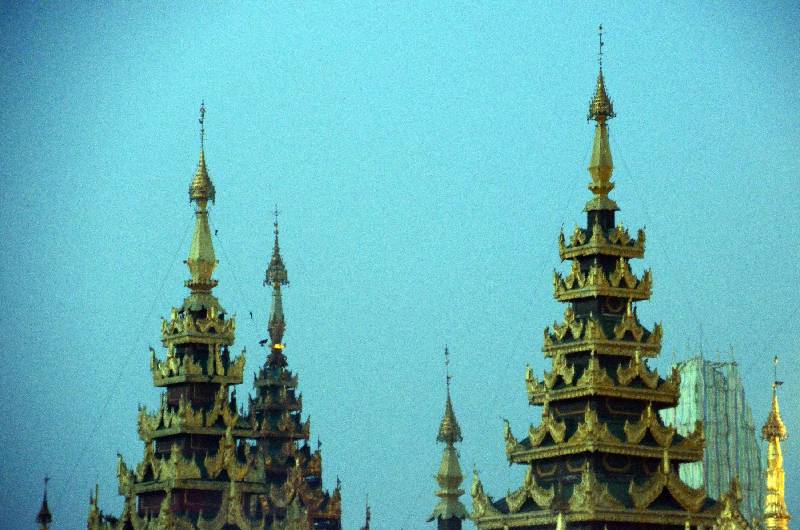 Ende